Medicare Advantage y otros planes de salud Medicare
[Speaker Notes: Introducción al Contenido del Módulo​
Este módulo, "Medicare Advantage y otros planes de salud de Medicare," explica las opciones de planes de salud de Medicare distintas del Medicare Original. 
Exención de responsabilidad​
Este módulo de capacitación fue desarrollado y aprobado por los Centros de Servicios de Medicare y Medicaid (CMS), la agencia federal que administra Medicare, Medicaid, el Programa de Seguro Médico para Niños (CHIP) y el Mercado de Seguros Médicos®. ​
La información en este módulo era válida a marzo de 2023. Para consultar una versión actualizada, visiteCMSnationaltrainingprogram.cms.gov. El Programa Nacional de Capacitación de los CMS proporciona esta información como un recurso para nuestros colaboradores. El presente no es un documento legal ni está dirigido para la prensa. La prensa puede contactar a la Oficina de Prensa de los CMS en press@cms.hhs.gov. Las directrices legales oficiales del Programa Medicare están contenidas en los estatutos, reglamentos y resoluciones correspondientes.​
Esta comunicación fue impresa, publicada o producida y difundida gracias a los contribuyentes de los Estados Unidos.​
Health Insurance Marketplace® (Mercado de Seguros Médicos) es una marca de servicio registrada del Departamento de Salud y Servicios Humanos (HHS) de los Estados Unidos.​]
Índice
Lección 1: Resumen del plan Medicare Advantage………………………………….............4–30
Lección 2: Otros planes de salud de Medicare…………….................................................31–37
Lección 3: Derechos, protecciones y apelaciones.…………..............................................38–44
Lección 4: Reglas de Comunicación y Comercialización de Medicare (MCMG)…………45–62
Apéndices:
Guía de recursos de Medicare Advantage y otros planes de salud de Medicare............63–64
Apéndice A: Comparar planes Medicare Advantage.………………………………………65–68
Apéndice B: Medicare Original vs. Medicare Advantage……………………....................69–72
Siglas……………………….…………………………………...............................................73–74
Marzo de 2023
Medicare Advantage y otros planes de salud Medicare
2
[Speaker Notes: Notas del presentador
Este material está destinado a instructores familiarizados con Medicare que deseen información para sus presentaciones.
El módulo consta de 75 diapositivas con notas del ponente e incluye enlaces a recursos y preguntas para comprobar conocimientos. 
Las lecciones de este módulo explican las opciones de planes de salud de Medicare distintas de Medicare Original. 
La presentación dura 60 minutos. Añada aproximadamente 15 minutos adicionales para el debate y la sesión de preguntas y respuestas. Usted deberá considerar más tiempo para actividades adicionales.]
Objetivos de la Sesión
Al final de esta sesión, usted podrá:
Describir los planes Medicare Advantage y su funcionamiento
Explicar la elegibilidad e inscripción en Medicare Advantage
Reconocer los tipos de planes de Medicare Advantage
Identificar otros planes de salud de Medicare
Explicar derechos, protecciones y apelaciones
Resumir las Reglas de Comunicación y Comercialización de Medicare (MCMG)
3
Marzo de 2023
Medicare Advantage y otros planes de salud Medicare
[Speaker Notes: Notas del presentador
Al final de esta sesión, usted podrá:
Describir los planes Medicare Advantage y su funcionamiento
Explicar la elegibilidad e inscripción en Medicare Advantage
Reconocer los tipos de planes de Medicare Advantage
Identificar otros planes de salud de Medicare
Explicar derechos, protecciones y apelaciones
Resumir las Reglas de Comunicación y Comercialización de Medicare (MCMG): conocer las regulaciones sobre los regalos, recompensas e incentivos, actividades educativas y promocionales, y sobre agentes y corredores.]
Lección 1
Resumen del Plan Medicare Advantage
[Speaker Notes: Notas del presentador
La Lección 1, “Resumen del plan Medicare Advantage,” explica los tipos de planes Medicare Advantage, cómo funcionan, costos asociados, cómo inscribirse o cambiar de plan, y más.]
Objetivos de la Lección 1
Al final de esta lección, usted podrá:
Describir los planes Medicare Advantage y su funcionamiento
Comparar y contrastar los tipos de planes Medicare Advantage
Explicar los costos asociados a los planes Medicare Advantage
Describir los requisitos de elegibilidad del plan Medicare Advantage
Explicar cómo y cuándo inscribirse o cambiar de plan Medicare Advantage
Marzo de 2023
Medicare Advantage y otros planes de salud Medicare
5
[Speaker Notes: Notas del presentador
Al final de esta lección, usted podrá:
Describir los planes Medicare Advantage y su funcionamiento
Comparar y contrastar los tipos de planes Medicare Advantage
Explicar los costos asociados a los planes Medicare Advantage
Describir los requisitos de elegibilidad del plan Medicare Advantage
Explicar cómo y cuándo inscribirse o cambiar de plan Medicare Advantage]
Planes Medicare Advantage (Parte C)
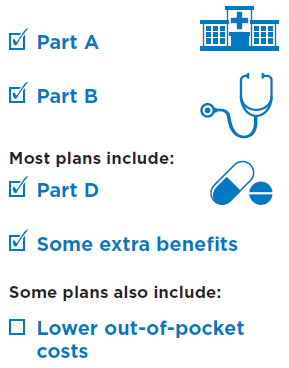 Estos planes pueden ser una alternativa al Medicare Original: 
Tienen un máximo anual de gastos directos de su bolsillo
Requieren acudir a médicos que pertenezcan a la red del plan (en la mayoría de los casos)
Ofrecen prestaciones adicionales, como servicios oftalmológicos, auditivos y dentales
Marzo de 2023
Medicare Advantage y otros planes de salud Medicare
6
[Speaker Notes: Esta diapositiva tiene animación.
Notas del presentador
Un plan Medicare Advantage es otra forma de obtener cobertura de la Parte A de Medicare (Seguro Hospitalario) y Medicare Parte B (Seguro Médico). Los planes de Medicare Advantage a veces denominados "Parte C" o "planes de MA", son ofrecidos por compañías privadas aprobadas por Medicare que deberán seguir las reglas establecidas por Medicare. Si usted se inscribe en un plan de Medicare Advantage, aún tendrá Medicare pero obtendrá la cobertura de la Parte A y la Parte B del plan de Medicare Advantage, no de Medicare Original. La mayoría de los planes de Medicare Advantage incluye la cobertura de medicamentos de Medicare (Parte D).
En la mayoría de los casos, deberá usar proveedores de atención médica que participen en la red del plan. Estos planes tienen un máximo anual de gastos directos de su bolsillo para servicios cubiertos. Algunos planes ofrecen cobertura que no es de emergencia fuera de la red, pero generalmente a un costo más alto. 
Recuerde que debe usar la tarjeta de su plan de Medicare Advantage para obtener los servicios de Medicare. Guarde su tarjeta roja, blanca y azul de Medicare en un lugar seguro, ya que la necesitará si alguna vez vuelve a Medicare Original.]
¿Cómo funcionan los planes de Medicare Advantage?
Con un plan Medicare Advantage Plan, usted:
Sigue teniendo todos los derechos y protecciones de Medicare
Puede pagar costos distintos a los que usted paga con  Medicare Original.
Tiene un máximo anual en los gastos directos de su bolsillo
No pagara más de lo que paga bajo Medicare Original por determinados servicios, como quimioterapia, diálisis y atención en un centro de enfermería especializada.
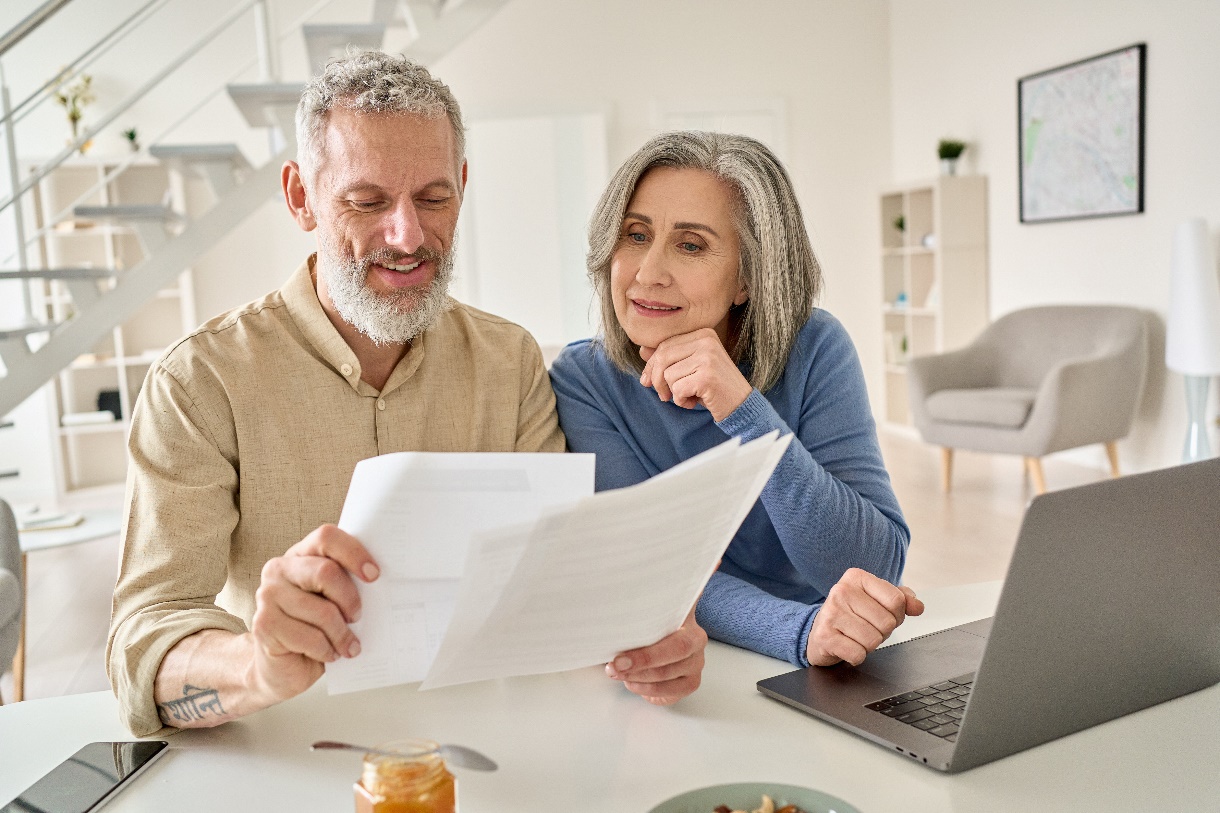 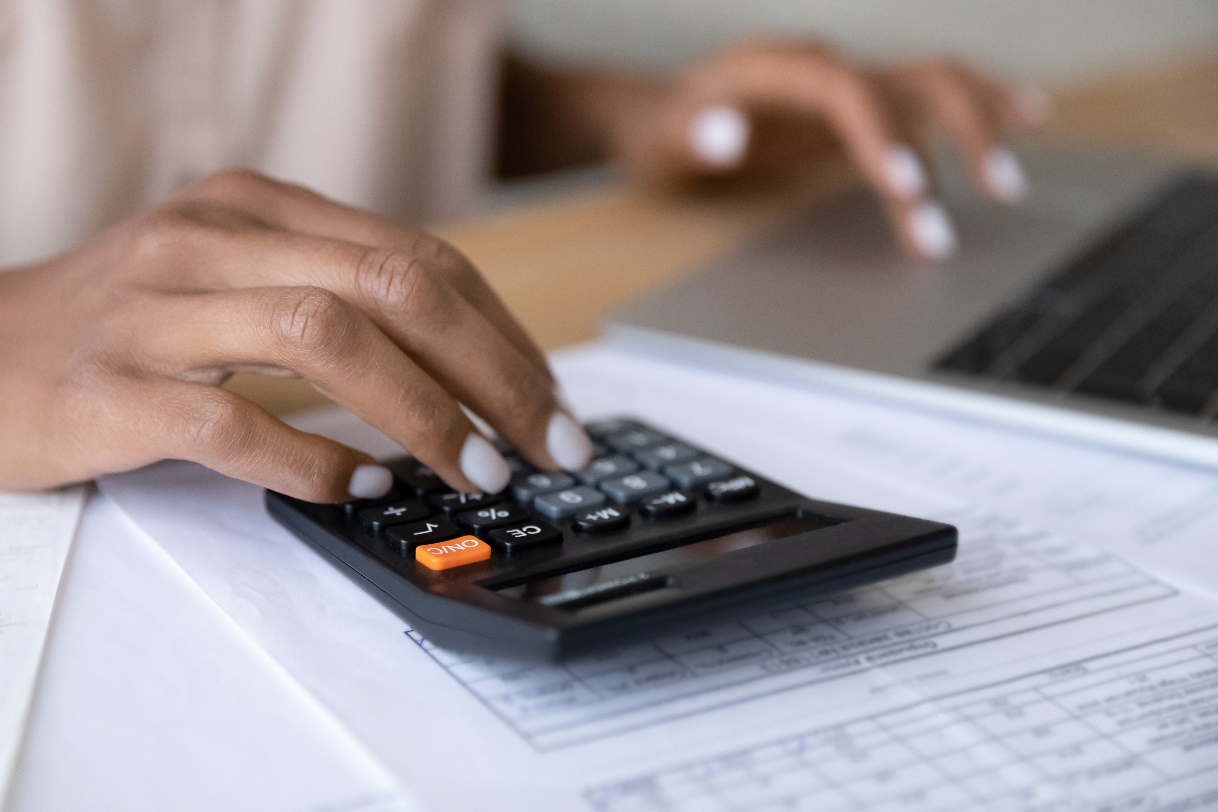 Marzo de 2023
Medicare Advantage y otros planes de salud Medicare
7
[Speaker Notes: Esta diapositiva tiene animación.
Notas del presentador
Con un plan Medicare Advantage Plan, usted:
Sigue teniendo los derechos y protecciones de Medicare
Puede tener que cubrir gastos directos de su bolsillo distintos a los del Medicare Original.
Tiene un máximo anual en los gastos directos de su bolsillo
No es sujeto a más cobros del Medicare Original por determinados servicios, como quimioterapia, diálisis y atención en un centro de enfermería especializada.
Por cada servicio que reciba, asegúrese de mostrar su tarjeta de miembro del plan antes de recibir tratamiento.]
Tipos de planes Medicare Advantage
Planes de Organización para el Mantenimiento de la Salud (HMO)
Planes de Organización de Proveedores Preferidos (PPO)
Cuenta de Ahorros Médicos de Medicare 
Planes (MSA)
Planes de Medicare Advantage
Planes de Pago por Servicio Privado (PFFS)
Planes de Necesidades Especiales (SNP)
Marzo de 2023
Medicare Advantage y otros planes de salud Medicare
8
[Speaker Notes: Esta diapositiva tiene animación.
Notas del presentador
Los diferentes tipos de planes Medicare Advantage se revisarán en las siguientes diapositivas.
Planes de Organización para el Mantenimiento de la Salud (HMO) 
Planes de Organización de Proveedores Preferidos (PPO)
Planes de Necesidades Especiales (SNP)
Planes de Pago por Servicio Privado (PFFS)
Planes de Cuentas de Ahorros Médicos (MSA) de Medicare]
Planes de la Organización para el Mantenimiento de la Salud (HMO)
No.
¿Puedo obtener atención médica de cualquier médico, otro proveedor de atención médica u hospital?
En la mayoría de los casos, sí.
¿Están cubiertos los medicamentos recetados?
En la mayoría de los casos, sí.
¿Necesito elegir un doctor de cuidados primarios?
¿Necesito que me remitan a un especialista?
En la mayoría de los casos, sí.
Consulte con el plan acerca de su red de proveedores, las regulaciones del plan, etc.
¿Qué más necesito saber sobre este tipo de plan?
9
Marzo de 2023
Medicare Advantage y otros planes de salud Medicare
[Speaker Notes: Esta diapositiva tiene animación.
Notas del presentador
En un plan HMO, generalmente debe recibir la atención y los servicios de médicos, otros proveedores de asistencia médica u hospitales de la red del plan (excepto la atención de emergencia, la atención de urgencia fuera del área o la diálisis temporal fuera del área, que están cubiertas tanto si se prestan en la red del plan como fuera de ella). Sin embargo, algunos planes HMO, conocidos como Planes Punto de Servicio HMO (HMOPOS), ofrecen una prestación fuera de la red para algunas o todas las prestaciones cubiertas.
En la mayoría de los casos, los medicamentos bajo prescripción están cubiertos. Si desea la cobertura de medicamentos de Medicare, deberá inscribirse en un plan HMO que ofrezca cobertura de medicamentos. Si se inscribe en un plan HMO sin cobertura de medicamentos, no podrá inscribirse a otro plan de medicamentos de Medicare.
En la mayoría de los casos, necesita elegir un médico de cabecera y deberá obtener autorización para ver a un especialista. Ciertos servicios, como las mamografías anuales, no necesitan una autorización. Sin embargo, si un proveedor de la red del plan cree que el mejor tratamiento para usted debe obtenerse fuera de la red, lo puede referir fuera de la red. El proveedor debe solicitar al plan una determinación escrita de la organización previa al servicio y usted sólo pagará el gasto compartido del plan.
Existen otras cuestiones que debe saber:
Si su médico u otro proveedor de atención médica abandonan la red del plan, su plan se lo notificará. Usted podrá elegir otro médico dentro de la red del plan. 
Si recibe atención médica fuera de la red del plan, es posible tener que pagar el costo completo. 
Es importante que usted siga las reglas del plan, tales como obtener aprobación previa para un servicio determinado cuando sea necesario. 
Consulte el plan para mayor información.
Recurso: Manual de atención administrada de Medicare, Capítulo 4: Beneficios y protecciones para los beneficiarios, sección 160, Atención dirigida por el plan (CMS.gov/Regulations-and-Guidance/Guidance/Manuals/Downloads/mc86c04.pdf).]
Planes de Organización de Proveedores Preferidos (PPO)
Sí, normalmente a un costo mayor
¿Puedo obtener atención médica de cualquier médico, otro proveedor de atención médica u hospital?
Sí, en la mayoría de los casos.
¿Están cubiertos los medicamentos recetados?
No.
¿Necesito elegir un doctor de cuidados primarios?
¿Necesito que me remitan con un especialista?
Sí, en la mayoría de los casos.
Consulte con el plan acerca de su red de proveedores, las regulaciones del plan, etc.
¿Qué más necesito saber sobre este tipo de plan?
10
Marzo de 2023
Medicare Advantage y otros planes de salud Medicare
[Speaker Notes: Esta diapositiva tiene animación.
Notas del presentador
En un Plan PPO, usted cuenta con médicos, especialistas, hospitales y otros proveedores de asistencia médica de la red PPO, pero también puede recurrir a proveedores fuera de la red para los servicios cubiertos, normalmente a un costo mayor. Siempre tendrá cobertura para la atención de emergencia y de urgencia.
En la mayoría de los casos, los medicamentos bajo prescripción están cubiertos. Si desea la cobertura de medicamentos de Medicare, deberá inscribirse en un plan PPO que ofrezca cobertura de medicamentos. Si se inscribe en un plan PPO sin cobertura de medicamentos, no podrá inscribirse en otro plan de medicamentos de Medicare.
No necesita elegir un médico de atención primaria y, en la mayoría de los casos, no tiene que obtener autorización para ver a un especialista. Pero si recurre a especialistas del plan (dentro de la red), los costos por los servicios cubiertos serán normalmente más bajos que si recurre a especialistas que no pertenecen al plan (fuera de la red).
Hay otras cosas que debe saber sobre este tipo de plan:
Debido a que ciertos proveedores son "preferidos", puede ahorrar dinero acudiendo a ellos.
Un plan PPO no es lo mismo que Medicare Original o un Seguro Suplementario Medicare (Medigap). 
Suele ofrecer más prestaciones que el Medicare Original, pero es posible que haya que pagar un extra por estas prestaciones.
Consulte con el plan para obtener más información.]
Planes para Necesidades Especiales (SNP)
¿Puedo obtener atención médica de cualquier médico, otro proveedor de atención médica u hospital?
Algunos SNP cubren servicios fuera de la red y otros no.
¿Están cubiertos los medicamentos recetados?
Sí.
¿Necesito elegir un doctor de cuidados primarios?
En general, sí.
¿Necesito que me remitan a un especialista?
Sí, en la mayoría de los casos.
11
Marzo de 2023
Medicare Advantage y otros planes de salud Medicare
[Speaker Notes: Esta diapositiva tiene animación.
Notas del presentador
Un SNP proporciona prestaciones y servicios a personas con enfermedades específicas, determinadas necesidades de asistencia médica o ingresos limitados. Los SNP adaptan sus beneficios, opciones de proveedores y listas de medicamentos (formularios) para satisfacer mejor las necesidades específicas de los grupos a los que sirven.
En general debe atenderse con médicos, otros proveedores de servicios de salud u hospitales que se encuentran en la red del plan (salvo en caso de atención de emergencia, atención urgente o diálisis fuera del área). 
Todos los SNP deben ofrecer cobertura de medicamentos para Medicare (Parte D). 
En general necesita elegir un médico de cabecera.
En la mayoría de los casos, necesita autorización para ver a un especialista. Ciertos servicios, como las mamografías anuales, no necesitan una autorización.]
Planes para Necesidades Especiales (SNP) (continuación)
¿Qué más necesito saber sobre este tipo de plan? 
Puede inscribirse en un SNP si: 
Vive en determinadas instituciones (como asilos de ancianos) o necesita cuidados de enfermería a domicilio
Tiene derecho tanto a Medicare como a Medicaid
Padece alguna enfermedad crónica grave o discapacitante
Un SNP ofrece prestaciones adaptadas a las necesidades especiales de sus afiliados, incluidos servicios de coordinación de la atención médica
Marzo de 2023
Medicare Advantage y otros planes de salud Medicare
12
[Speaker Notes: Esta diapositiva tiene animación.
Notas del presentador
Hay otras cosas que debe saber sobre los SNP de Medicare. Los SNP de Medicare son Planes Medicare Advantage que limitan la membresía a personas con enfermedades o características especiales. 
Cada SNP limita su membresía a personas en uno de estos grupos, o una parte de uno de estos grupos. Usted solamente puede mantenerse inscrito en un SNP si cumple las condiciones especiales del plan.
Puede inscribirse en un SNP si: 
Usted vive en determinadas instituciones (como asilos de ancianos) o requiere cuidados de enfermería a domicilio (también denominado "SNP institucional" o "I-SNP"). 
Es elegible tanto para Medicare como para Medicaid (también llamado "SNP de elegibilidad doble" o D-SNP). Los D-SNP tienen contrato con su programa estatal de Medicaid para ayudar a coordinar sus beneficios de Medicare y Medicaid. 
Tiene afecciones crónicas graves o discapacitantes específicas (como diabetes, Enfermedad Renal en Etapa Terminal (ESRD), VIH/SIDA, insuficiencia cardíaca crónica o demencia (también denominada “SNP de afección crónica” o “C-SNP”). 
Un SNP ofrece prestaciones para las necesidades especiales de sus afiliados, incluidos servicios de coordinación de la atención médica. 
Consulte con el plan para obtener más información.]
Plan de Pago por Servicio Privado de Medicare (PFFS)
Puede visitar a cualquier médico aprobado por Medicare, otro proveedor de servicios de salud u hospital que acepte los términos de pago del plan y esté de acuerdo en brindarle tratamiento.
¿Puedo obtener atención médica de cualquier médico, otro proveedor de atención médica u hospital?
¿Están cubiertos los medicamentos recetados?
Algunas veces.
¿Necesito elegir un doctor de cuidados primarios?
No.
¿Necesito que me remitan a un especialista?
No.
13
Marzo de 2023
Medicare Advantage y otros planes de salud Medicare
[Speaker Notes: Esta diapositiva tiene animación.
Notas del presentador
En un Plan PFFS, puede visitar a cualquier médico aprobado por Medicare, otro proveedor de servicios de salud u hospital que acepte los términos de pago del plan y esté de acuerdo en brindarle tratamiento. Si se inscribe en un plan PFFS en red, podrá acudir a cualquiera de los proveedores de la red que hayan aceptado atender siempre a los afiliados del plan. También puede elegir un médico, hospital u otro proveedor fuera de la red, que acepte las condiciones del plan, pero es posible que haya que pagar más.
Los medicamentos bajo prescripción algunas veces están cubiertos. Si se inscribe en un plan PFFS sin cobertura de medicamentos, podrá inscribirse en otro plan de medicamentos de Medicare.
No necesita elegir un médico de cabecera y tampoco tendrá que obtener autorización para ver a un especialista.]
Planes de Pago por Servicio Privado (PFFS) de Medicare (continuación)
¿Qué más necesito saber sobre este tipo de plan? 
El plan decide cuánto deberá pagar por los servicios. 
Algunos planes PFFS contratan con una red de proveedores que se comprometen a atenderle siempre, aunque usted nunca los conozca. 
Los médicos, hospitales y otros proveedores fuera de la red pueden decidir no tratarlo, incluso si ya los ha visto antes. 
En una emergencia médica, los médicos, hospitales y otros proveedores deberán atenderlo.
14
Marzo de 2023
Medicare Advantage y otros planes de salud Medicare
[Speaker Notes: Esta diapositiva tiene animación.
Notas del presentador
Hay otras cosas que debe saber sobre los SNP de Medicare Planes PFFS: 
El plan decide cuánto deberá pagar por los servicios. El plan le informará sobre sus costos compartidos en los documentos "Notificación Anual de Cambio" y "Evidencia de Cobertura" que envía cada año en septiembre. 
Algunos planes PFFS contratan con una red de proveedores que se comprometen a atenderle siempre, aunque usted nunca los conozca. 
Los médicos, hospitales y otros proveedores fuera de la red pueden decidir no tratarlo, incluso si los ha visto antes. 
En una emergencia médica, los médicos, hospitales y otros proveedores deberán atenderlo. 
Consulte con el plan para obtener más información.]
Planes de Cuentas de Ahorros Médicos (MSA) de Medicare
¿Puedo obtener atención médica de cualquier médico, otro proveedor de atención médica u hospital?
Sí.
¿Están cubiertos los medicamentos recetados?
No.
¿Necesito elegir un doctor de cuidados primarios?
No.
¿Necesito que me remitan a un especialista?
No.
15
Marzo de 2023
Medicare Advantage y otros planes de salud Medicare
[Speaker Notes: Esta diapositiva tiene animación.
Notas del presentador
Existen otros tipos de planes Medicare Advantage menos comunes, como los planes Medicare MSA. Los planes MSA combinan un plan de salud con deducible alto con una cuenta bancaria de ahorros médicos.
En un plan MSA, puede recibir los servicios de la Parte A y la Parte B de Medicare de todo proveedor que reúna los requisitos de Medicare en los Estados Unidos o en los territorios de los Estados Unidos. 
Los medicamentos recetados no están cubiertos. Si se inscribe en un plan MSA sin cobertura de medicamentos, no podrá inscribirse en otro plan de medicamentos de Medicare.
No es necesario que elija un médico de atención primaria ni una autorización para ver a un especialista.
NOTA: Una vez que haya decidido cuál es el plan MSA que desea, tendrá que comunicarse con el plan para solicitar información e inscribirse. Cuando reciba el formulario de inscripción, complételo y envíelo al plan, o entrégueselo a un representante del plan. El plan le avisará cómo establecer su cuenta con un banco elegido por el plan. Usted deberá tener una cuenta antes de que se pueda procesar su inscripción.]
Planes de Cuenta de Ahorros Médicos de Medicare (MSA) (continuación)
¿Qué más necesito saber sobre este tipo de plan?
El plan deposita dinero de Medicare en una cuenta de ahorros especial. El monto del depósito varía según el plan. 
No puede depositar su propio dinero en su cuenta.
El dinero que queda en su cuenta al final del año permanece allí y puede usarse para gastos de atención médica en un futuro. Si conserva su plan el año siguiente, se le agregarán nuevos depósitos a la cantidad restante.
Los planes MSA no cobran prima, pero usted debe seguir pagando la prima de la Parte B.
Algunos planes pueden cubrir beneficios adicionales, como servicios dentales, oftalmológicos y auditivos. Usted pudiera tener que pagar una prima por estos servicios.
16
Marzo de 2023
Medicare Advantage y otros planes de salud Medicare
[Speaker Notes: Esta diapositiva tiene animación.
Notas del presentador
Hay otras cosas que debe saber sobre de Medicare PlanesMSA. 
Medicare envía cierta cantidad de dinero anualmente para su asistencia médica. El plan deposita el dinero en una cuenta de ahorros especial. El monto varía según el plan. Puede usar este dinero para pagar sus costos de atención médica cubiertos por Medicare antes de alcanzar el deducible (incluidos los costos de atención médica no cubiertos por Medicare). Cuando usa el dinero para servicios cubiertos bajo la Parte A y Parte B de Medicare, se aplica al deducible de su plan. Si utiliza todo el dinero de su cuenta y tiene gastos de asistencia médica adicionales, tendrá que pagar directo de su bolsillo los servicios cubiertos por Medicare hasta llegar al deducible de su plan. Una vez alcanzado el deducible, su plan cubrirá los servicios cubiertos por Medicare. 
No puede depositar su propio dinero en su cuenta. Solamente vía el plan se pueden hacer depósitos a su cuenta MSA.
El dinero que queda en su cuenta al final del año permanece allí y puede usarse para gastos de atención médica en un futuro. Si conserva su plan el año siguiente, se le agregarán nuevos depósitos a la cantidad restante. 
Los planes MSA no cobran prima, pero usted debe seguir pagando la prima de la Parte B. 
Algunos planes pueden cubrir beneficios adicionales, como servicios dentales, visión y auditivos. Usted pudiera tener que pagar una prima por estos servicios. 
Para más información sobre el plan MSA visite Medicare.gov, o consulte directamente con su plan.
Consulte Medicare.gov/plan-compare para ver si hay planes MSA disponibles en su área.]
¿Cuáles son los costos del plan Medicare Advantage?
Ya sea que usted tenga Medicaid
Primas
Los gastos directos de su bolsillo en un plan Medicare Advantage varían en dependencia de:
Deducibles
Gastos directos de su bolsillo por año
Copagos o coaseguro
Prestaciones adicionales/prima
Los servicios para cuidados de la salud que usted recibe
17
Marzo de 2023
Medicare Advantage y otros planes de salud Medicare
[Speaker Notes: Notas del presentador
Los gastos directos de su bolsillo en un plan Medicare Advantage varían en función de:
Primas:
Si el plan cobra una prima mensual, usted paga esto además de la prima de la Parte B. La prima mensual estándar de la Parte B en 2023 es de $164.90 Puede pagar más en función de sus ingresos de los últimos 2 años.
Si el plan paga alguna de sus primas mensuales de Medicare. Algunos planes Medicare Advantage ayudarán a pagar parte o la totalidad de su prima de la Parte B. Este beneficio se llama “reducción de la prima de la Parte B de Medicare”. 
Deducibles: Si el plan tiene una franquicia anual o alguna franquicia adicional para determinados servicios. 
Copagos o coaseguro: Cuánto paga por cada visita o servicio (copagos o coaseguro). Por ejemplo, el plan puede cobrarle un copago de $10 o $20 dólares cada vez que vaya al médico. 
Servicios de asistencia médica:
El tipo de servicios de asistencia médica que necesita y la frecuencia con que los recibe. 
Si obtiene servicios de un proveedor que está en la red del pian. 
Prestaciones adicionales/prima: Si el plan ofrece beneficios adicionales que requieran una prima adicional. 
Gastos directos de su bolsillo por año: El límite anual del plan de gastos directos de su bolsillo para todos los servicios médicos. Una vez que alcance el límite, no pagará nada por los servicios que cubren la Parte A y la Parte B. Algunos planes pueden tener un límite en los gastos directos de su bolsillo adicionales para las prestaciones complementarias.
Ya sea que usted tenga Medicaid: Si tiene Medicaid o recibe ayuda estatal para gastos de asistencia médica.
Cada año, los planes fijan las cantidades que cobrarán por concepto de primas, deducibles y servicios. El plan (y no Medicare) decide cuánto paga usted por los servicios cubiertos recibidos conforme las normas establecidas por Medicare. Lo que usted paga por el plan podrá cambiar solamente una vez al año, el 1 de enero.]
Cantidad de Ajuste Mensual Relacionado con el Ingreso (IRMAA): Cobertura de medicamentos de Medicare (Parte D)
¿Qué es IRMAA?
Es una cantidad extra que algunas personas tienen que pagar además de la prima de su plan.
¿Todos pagan IRMAA?
No. Se basa en el ingreso. Menos del 7% tienen que pagarla
¿Qué pasa si debo una IRMAA de la Parte D pero no la pago?
Se le terminará la cobertura de medicamentos de Medicare.
¿A dónde va ese dinero?
El importe de la IRMAA va al gobierno para el Fondo Fiduciario de Medicare.
18
Marzo de 2023
Medicare Advantage y otros planes de salud Medicare
[Speaker Notes: Esta diapositiva tiene animación.
Notas del presentador
Un grupo pequeño, menos del 7% de las personas con Medicare, puede pagar una prima mensual más elevada en función de sus ingresos (según la declaración de impuestos del Servicio de Impuestos Internos (IRS) de hace 2 años). Esto se denomina Cantidad de Ajuste Mensual Relacionado con los Ingresos de la Parte D (IRMAA). Si sus ingresos están por encima de cierto límite, pagará un monto adicional además de la prima de su plan. El Seguro Social consulta los datos de ingresos provenientes del IRS para averiguar si usted deberá pagar una prima más elevada. Los límites de ingresos son los mismos que aquellos de la Parte B de la IRMAA. Por lo general, el monto adicional se tomará de su cheque del Seguro Social. Si no tiene suficiente dinero en su cheque del Seguro Social, o no recibe un cheque del Seguro Social, Medicare o (si corresponde) la Junta de Retiro Ferroviario (RRB), se le cobrará la cantidad adicional cada mes. Esto significa que cada mes pagará a su plan la prima mensual y cada mes pagará a Medicare o a la RRB el importe de su IRMAA, es decir, pagará el importe de la IRMAA de la Parte D directamente al gobierno y no a su plan.
 Si no paga, se le dará de baja de su plan de medicamentos de Medicare, o de su plan Medicare Advantage con cobertura de medicamentos, si es que recibe la cobertura de medicamentos de Medicare a través de un plan Medicare Advantage. 
Deberá pagar el monto adicional (la IRMAA de la Parte D) y la prima de su plan cada mes para mantener la cobertura de medicamentos.
Si tiene que pagar una cantidad adicional y no está de acuerdo (por ejemplo, si sufre un imprevisto en su vida que reduzca sus ingresos), llame al Seguro Social al 1-800-772-1213; TTY: 1-800-325-0778.]
Cantidad de Ajuste Mensual Relacionado con el Ingreso (IRMAA): Prima Parte D para 2023
Si su situación fiscal e ingresos anuales en 2021 fueron:
19
Marzo de 2023
Medicare Advantage y otros planes de salud Medicare
[Speaker Notes: Notas del presentador
Total de las primas de la Parte D para personas con mayores ingresos para 2023 como se muestra en la diapositiva.
La Ley Presupuestaria Bipartidista de 2018, Sección 402, Ajuste de Primas en función de los Ingresos para la Parte B y la Parte D, ordenó ajustes a la política de primas en función de los ingresos y ajustó los umbrales de ingresos para determinar la IRMAA. La IRMAA se ajusta todos los años. Se calcula sobre la base de la prima del beneficiario nacional.
Para 2023:
Sólo paga la prima del plan si sus ingresos anuales en 2021 eran iguales o inferiores a $97,000 dólares en el caso de un individuo, o iguales o inferiores a $194,000 dólares en el caso de un matrimonio.
Si declaró un Ingreso Bruto Ajustado Modificado (MAGI) superior a $97,000 (persona física) o $194,000 (personas casadas que presentan una declaración conjunta) en su declaración de impuestos del 2021 del Servicio de Impuestos Internos (IRS), (la información más reciente de la declaración de impuestos facilitada al Seguro Social por el IRS), tendrá que pagar la IRMAA de la Parte D además de su prima mensual del plan de medicamentos (YPP). 
Si declaró un MAGI superior de $183,000 a $500,000 dólares y presenta una declaración de impuestos individual, o declaración de impuestos conjunta con un ingreso superior de $366,000 a $750,000 dólares, usted paga la prima de su plan y su IRMAA de $70.00 dólares por mes.
NOTA: Si está casado y presenta la declaración por separado, pero ha convivido con su cónyuge en algún momento del ejercicio fiscal y sus ingresos oscilan entre $97,000 y $403,000 dólares, pagará la prima de su plan y la IRMAA de $70.00 dólares.
Si su ingreso cambia por ciertas razones, como divorcio o la jubilación, es posible que pueda reducir su IRMAA. Consulte ssa.gov/forms/ssa-44-ext.pdf para ver e imprimir una copia del "Formulario de cantidad en ajuste mensual relacionado con el ingreso de Medicare - Evento que cambia la vida".]
Quién puede inscribirse en un plan Medicare Advantage
Para ser elegible, debe:
Tener Medicare Parte A y Parte B
Vivir en el área de servicio que cubra el plan
Ser ciudadano estadounidense o estar legalmente en los Estados Unidos.
No estar encarcelado
Para inscribirse, usted deberá estar de acuerdo en:
Proveer la información necesaria al plan
Seguir las reglas del plan
Solo tener un plan a la vez
Marzo de 2023
Medicare Advantage y otros planes de salud Medicare
20
[Speaker Notes: Esta diapositiva tiene animación.
Notas del presentador
Los planes Medicare Advantage están disponibles para la mayoría de personas con Medicare. Para poder inscribirse en un plan Medicare Advantage, debe tener la Parte A y la Parte B. También debe vivir en el área geográfica donde haya cobertura del plan. Debe ser un ciudadano estadounidense o estar en los Estados Unidos de forma legal y no estar preso.
Para inscribirse, también debe aceptar:
Proporcione la información necesaria al plan, como su número de Medicare, domicilio, fecha de nacimiento y otra información importante.
Seguir las reglas del plan.
Tener a un plan Medicare Advantage a la vez. Sin embargo, se le permite tener un plan MSA y un plan de medicamentos al mismo tiempo. Además, si su plan PFFS no tiene cobertura de medicamentos, puede tener al mismo tiempo otro plan de medicamentos.
Para averiguar qué planes Medicare Advantage están disponibles en su área, visite Medicare.gov/plan-compare o llame al 1-800-MEDICARE (1‐800‐633‐4227); TTY: 1‑877-486-2048.]
Cómo inscribirse
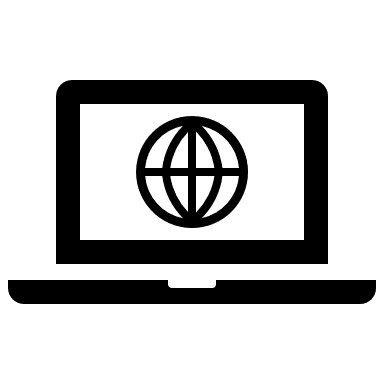 Consulte Medicare.gov/plan-compare
Consulte el sitio web del plan para ver si puede inscribirse en línea.
En línea
Llame al plan en el que desea inscribirse
Llame al 1-800-MEDICARE (1-800-633-4227); TTY: 1-877-486-2048
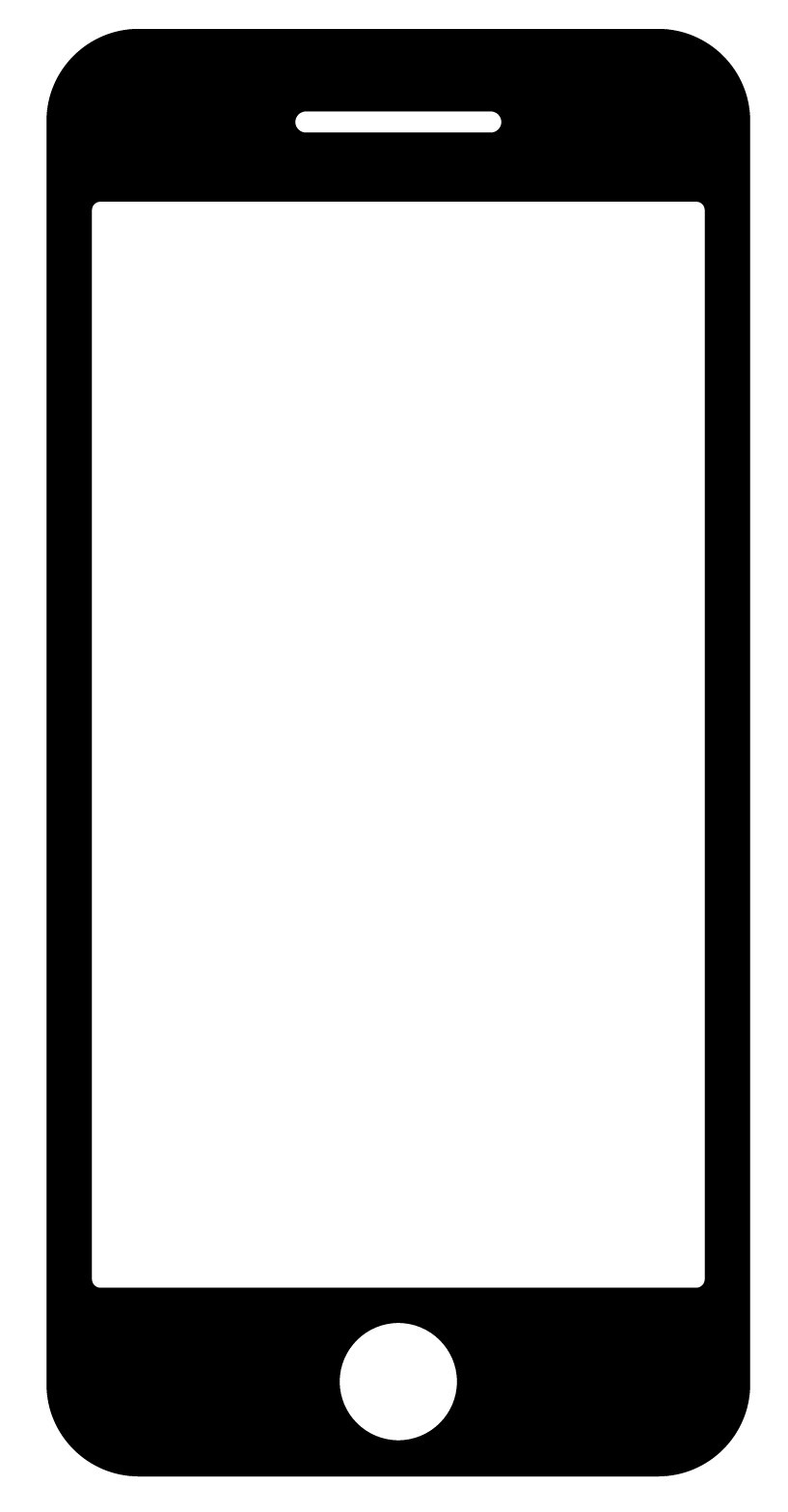 Por teléfono
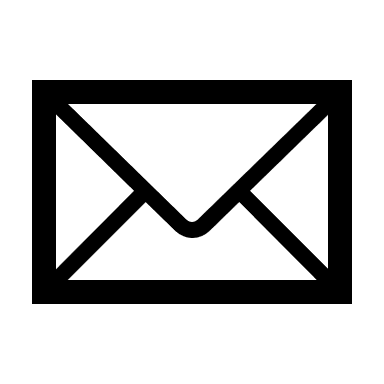 Complete un formulario de inscripción en papel
Por correo
Medicare Advantage y otros planes de salud Medicare
Marzo de 2023
21
[Speaker Notes: Esta diapositiva tiene animación.
Notas del presentador
No todos los planes de Medicare Advantage funcionan igual. Antes de inscribirse, puede buscar y comparar planes de salud de Medicare en su área visitando Medicare.gov/plan-compare. Una vez que conozca las reglas y los costos del plan, inscríbase mediante una de las siguientes maneras: 
Consulte Medicare.gov/plan-compare y busque por código postal para encontrar un plan. También puede iniciar sesión para resultados personalizados. Si tiene preguntas sobre un plan en particular, seleccione “Detalles del plan” para obtener información. 
Consulte el sitio web del plan para averiguar si puede inscribirse en línea. 
Complete un formulario de inscripción en papel. Comuníquese con el plan para obtener un formulario de inscripción, complételo y envíelo. Todos los planes deben ofrecer esta opción. 
Llame al plan en el que desea inscribirse. Consulte Medicare.gov/plan-compare para obtener la información de contacto del plan. 
Llame al 1-800-MEDICARE (1-800-633-4227); los usuarios de TTY pueden llamar al 1-877-486-2048. 
Cuando se inscribe en un plan de Medicare Advantage, tendrá que proporcionar los siguientes datos de su tarjeta de Medicare: 
Su Número de Medicare 
La fecha en que comenzó su cobertura de la Parte A y/o la Parte B
Recuerde que, cuando se inscribe en un plan de Medicare Advantage, en la mayoría de los casos, deberá usar la tarjeta de su plan de Medicare Advantage para obtener los servicios de Medicare. Para algunos servicios, se le puede pedir que muestre su tarjeta roja, blanca y azul de Medicare.]
Cuándo puede inscribirse o cambiar de plan Medicare Advantage (1 de 3)
Sólo puede inscribirse o cambiar de plan Medicare Advantage durante 5 periodos:
1
Período de Inscripción Inicial (IEP)
Comienza 3 meses inmediatamente antes de tener derecho a la Parte A y a la Parte B de Medicare, y termina el último día del mes anterior a tener derecho a la Parte A y a la Parte B, o el último día de su IEP de la Parte B
La cobertura inicia el 1er día del mes en que se tiene derecho tanto a la Parte A y Parte B, o el 1er día del mes siguiente al mes en que solicitó la inscripción (si es posterior al mes en que tiene derecho)
2
Período de Inscripción Abierta (OEP)
Desde el 15 de octubre hasta el 7 de diciembre de cada año.
La cobertura comienza el 1 de enero
22
Marzo de 2023
Medicare Advantage y otros planes de salud Medicare
[Speaker Notes: Esta diapositiva tiene animación.
Notas del presentador
Usted puede inscribirse o cambiar de planes Medicare Advantage:
Durante su Periodo de Inscripción Inicial (IEP), que comienza 3 meses inmediatamente antes de su primer derecho tanto a la Parte A como a la Parte B de Medicare, y finaliza el último día del mes anterior a su derecho tanto a la Parte A como a la Parte B, o el último día de su periodo de inscripción inicial de la Parte B.
La fecha de entrada en vigor no puede ser anterior al primer día en que tenga derecho tanto a la Parte A como a la Parte B de Medicare.
Si se inscribe durante los 3 primeros meses de su PIE, la cobertura comienza el 1er día del mes en que tenga derecho tanto a la Parte A como a la Parte B.
Si se inscribe después de tener derecho a la Parte A y la Parte B, la cobertura comienza el 1er día del mes siguiente al mes en que solicitó la inscripción.
Durante el Periodode Inscripción Abierta (OEP), que va del 15 de octubre al 7 de diciembre, todo el que tenga Medicare puede inscribirse, cambiar, o dejar un Plan Medicare Advantage. Su cobertura iniciará el 1 de enero.]
Cuándo puede inscribirse o cambiar de plan Medicare Advantage (2 de 3)
Sólo puede inscribirse o cambiar de plan Medicare Advantage durante 5 periodos:
3
Período de Inscripción Abierta de Medicare Advantage (OEP de MA)
Usted puede cambiar Planes Medicare Advantage o darse de baja y volver a Medicare Original durante el:
OEP Anual de Medicare Advantage (enero 1–marzo 31 de cada año)—si ya está inscrito en un Plan Medicare Advantage, o
OEP de Medicare Advantage para recién elegibles (3 primeros meses de derecho a la Parte A y la Parte B de Medicare) - si se inscribe durante los 3 primeros meses de tener derecho a Medicare
4
Periodo de Inscripción Abierta para personas institucionalizadas
No limitado en cuanto al número de elecciones o cambios
23
Marzo de 2023
Medicare Advantage y otros planes de salud Medicare
[Speaker Notes: Esta diapositiva tiene animación.
Notas del presentador
Puede inscribirse en otro Plan Medicare Advantage o darse de baja de un Plan Medicare Advantage y volver a Medicare Original durante el Período de Inscripción Abierta de Medicare Advantage (OEP de MA), que es del 1 de enero al 31 de marzo de cada año. Su cobertura inicia el 1er día del mes siguiente a su inscripción en el nuevo plan o a su regreso a Medicare Original. Si usted está inscrito en cualquier momento durante los 3 primeros meses del año, puede utilizar este periodo de inscripción para inscribirse o cambiar de plan Medicare Advantage. 
También puede utilizar el OEP de MA si es elegible para un plan Medicare Advantage (tiene Medicare Parte A y Parte B) por primera vez y se inscribe durante los 3 primeros meses de ser elegible. El OEP de MA comienza cuando usted tiene por primera vez Medicare Parte A y Parte B y termina el último día del 3er mes de derecho a la prestación. 
NOTA: Solo puede realizar un cambio durante el OEP de MA. Todo cambio que usted haga será efectivo el 1er día del mes siguiente al que el plan reciba su solicitud. Los planes MSA no están incluidos en el OEP de MA.
Periodo de Inscripción Abierta para personas institucionalizadas. Una persona que reúna los requisitos para elegir un plan Medicare Advantage y que esté internada, no tiene limitaciones en cuanto al número de elecciones o cambios que puede realizar. Una persona institucionalizada elegible para Medicare Advantage puede elegir en cualquier momento un Plan Medicare Advantage o cambiar su elección de un Plan Medicare Advantage a Medicare Original, a un Plan Medicare Advantage diferente, o de Medicare Original a un Plan Medicare Advantage.]
Cuándo puede inscribirse o cambiar de plan Medicare Advantage (3 de 3)
Sólo puede inscribirse o cambiar de plan Medicare Advantage durante 5 periodos:
5
Período de Inscripción Especial (SEP)
En algunos casos cuando ciertos eventos suceden en su vida
La cobertura inicia el 1er día del mes siguiente al mes en que el plan reciba su solicitud de inscripción
24
Marzo de 2023
Medicare Advantage y otros planes de salud Medicare
[Speaker Notes: Esta diapositiva tiene animación.
Notas del presentador
En la mayoría de los casos, debe permanecer inscrito durante el año calendario desde la fecha en que comienza su cobertura. Sin embargo, en determinadas situaciones, es posible que pueda inscribirse, cambiar o cancelar un plan Medicare Advantage durante un período de inscripción especial (SEP) cuando suceden ciertos eventos en su vida. Existen varios tipos de SEP, como los SEP para personas con doble derecho, y para personas cuyo plan actual finaliza, que cambian de residencia y que cubren "condiciones excepcionales", según dispongan los CMS, de acuerdo con el §1851(e)(4) de la Ley y el §422.62(b) de las regulaciones de Medicare Advantage. Consulte con su plan para obtener más información. 
La cobertura inicia el 1er día del mes siguiente al mes en que el plan reciba su solicitud de afiliación, salvo que se indique lo contrario.
Puede encontrar más información sobre las condiciones que permiten una excepción en el "Manual de atención administrada de Medicare, Capítulo 2-Inscripción y cancelación de Medicare Advantage", Sección 30.4, en CMS.gov/files/document/cy2021-ma-enrollment-and-disenrollment-guidance.pdf.]
Cómo cambiar o terminar un plan Medicare Advantage
Si usted se inscribe en un nuevo plan Medicare Advantage mientras esta inscrito en un plan, se le terminará  automáticamente del plan anterior y se le inscribirá en el nuevo sin duplicidades ni retrasos en la cobertura.
Si termina su inscripción a través del Plan Medicare Advantage o Medicare, se le devolverá automáticamente al Medicare Original
Si está inscrito en un plan Medicare Advantage y se inscribe en otro plan de medicamentos, en la mayoría de los casos, se le terminará su plan Medicare Advantage y volverá a Medicare Original. 
Si está inscrito en un plan PFFS de Medicare o en un plan MSA de Medicare que no ofrezca cobertura de medicamentos, puede inscribirse en un plan de medicamentos distinto para añadir cobertura de medicamentos.
Para darse de baja de un plan:
Póngase en contacto con su plan actual, o
Llame al 1‑800‑MEDICARE (1‑800‑633‑4227); TTY: 1‑877‑486‑2048
Marzo de 2023
Medicare Advantage y otros planes de salud Medicare
25
[Speaker Notes: Esta diapositiva tiene animación.
Notas del presentador
Si ya está inscrito en un plan Medicare Advantage y quiere darse de baja o cambiarse a otro plan, puede hacerlo:
Elegir un nuevo plan Medicare Advantage mientras aún es asegurado de un plan diferente, en el cual será dado de baja automáticamente del plan anterior y será inscrito en el nuevo plan por los sistemas de los CMS sin duplicación ni demora en la cobertura.
Cancelar la inscripción a través de la organización del plan Medicare Advantage o del 1-800-MEDICARE (1-800-633‑4227); TTY: 1-877-486-2048, en cuyo caso se le devolverá automáticamente a Medicare Original.
Si está en un plan Medicare Advantage y se inscribe en un plan de medicamentos por separado, en la mayoría de los casos, se cancelará su inscripción en su plan Medicare Advantage y volverá a Medicare Original. 
Si está inscrito en un Plan PFFS de Medicare o en un Plan MSA de Medicare que no ofrece cobertura de medicamentos, puede inscribirse en otro plan para añadir la cobertura de medicamentos. 
Si desea darse de baja de un plan Medicare Advantage, puede ponerse en contacto con su plan actual o llamar al 1‑800‑MEDICARE.
NOTA: También puede considerar unirse a Medigap si es elegible. Las pólizas Medigap solo suplementan sus beneficios de Medicare Original. Consulte Medicare.gov/publications para revisar el folleto "Cómo elegir una póliza Medigap: Una guía del seguro médico para personas con Medicare.” (Producto CMS No. 02110).
Para más información sobre los planes Medicare Advantage, consulte Medicare.gov/publications para revisar "Entender los planes Medicare Advantage" (Producto CMS No. 12026).]
Inscripción predeterminada
Permite que los planes Medicare Advantage ofrezcan la continuación de la cobertura sin interrupciones si usted está inscrito en un plan de atención administrada de Medicaid y sea elegible para Medicare
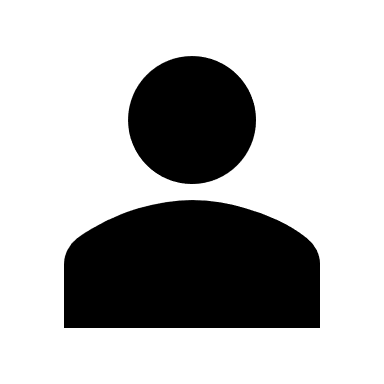 Estado(s)
Determina si el plan Medicare Advantage puede utilizar la inscripción predeterminada
Si usted resulta elegible para Medicare, usted:
Obtiene una notificación con 60 días de antelación
Puede optar por la cancelación de la inscripción por defecto en Medicare D-SNP hasta el día anterior a la fecha de entrada en vigor de la inscripción
Plan
Debe solicitar y obtener la aprobación de los CMS antes de aplicar la inscripción predeterminada (las aprobaciones duran 5 años).
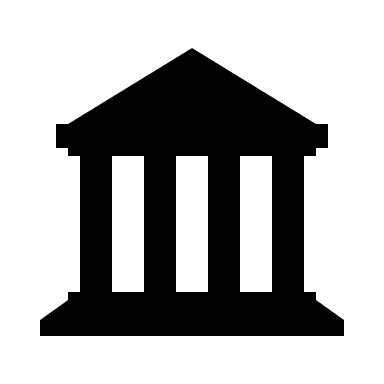 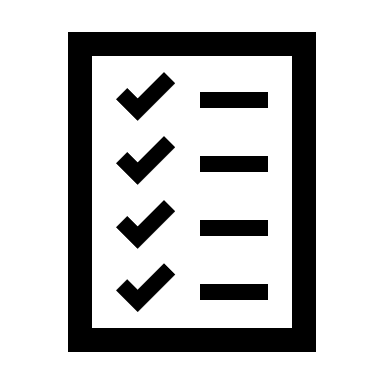 Medicare Advantage y otros planes de salud Medicare
Marzo de 2023
26
[Speaker Notes: Esta diapositiva tiene animación.
Notas del presentador
Cuando las personas con Medicaid que están inscritas en un plan de atención administrada de Medicaid, reúnen los requisitos para Medicare, a veces se utiliza la inscripción predeterminada para facilitar la inscripción en la atención integrada mientras se mantiene la continuidad de los servicios de atención administrada de Medicaid. La inscripción predeterminada es un mecanismo de inscripción que permite a las organizaciones Medicare Advantage ofrecer una continuidad de la cobertura sin interrupciones cuando usted cumple los requisitos para Medicare. A través de la inscripción predeterminada, las personas con Medicaid en la atención administrada por capitación, y que permanecen en la atención administrada de Medicaid al obtener de nuevo la elegibilidad de Medicare, pueden ser inscritos automáticamente en un D-SNP afiliado a la Organización de Atención Administrada de Medicaid de los individuos (MCO). La inscripción predeterminada en el D-SNP siempre entra en vigor en la fecha en que usted tiene tanto la Parte A como la Parte B por primera vez. Usted puede optar cancelar ("declinar") la inscripción predeterminada antes de que surta efecto y, en su lugar, obtener sus servicios Medicare a través de Medicare Original, Programas de Atención Integral para Ancianos (PACE) u otro plan Medicare Advantage. 
La inscripción predeterminada solo se permite desde los planes de atención administrada de Medicaid en los D-SNP de la misma organización cuando un afiliado es elegible por primera vez para Medicare. Las organizaciones ya no pueden llevar a cabo la inscripción por defecto (anteriormente conocida como "inscripción de conversión sin problemas") de los planes de atención administrada que no son de Medicaid. Este proceso de aprobación debe volver a realizarse cada 5 años.
Una organización Medicare Advantage puede ofrecer la inscripción por defecto si se cubren todas las condiciones siguientes:
El plan debe solicitar y obtener la aprobación de los CMS antes de implementar la inscripción predeterminada; las aprobaciones duran hasta 5 años
El estado(s) determina(n) si el plan Medicare Advantage puede utilizar la inscripción predeterminada con 
Notificación previa de 60 días; puede optar por la cancelación de la inscripción por defecto en Medicare D-SNP hasta el día anterior a la fecha de entrada en vigor de la inscripción
La cobertura del plan Medicare Advantage comienza el mismo día que las fechas de entrada en vigor de la Parte A/Parte B
Puede utilizar la OEP de Medicare Advantage o una SEP para cambiar una vez iniciada la inscripción
Recurso: Manual de atención administrada de Medicare, Capítulo 2: Inscripción y cancelación de la inscripción en Medicare Advantage (CMS.gov/files/document/cy2021-ma-enrollment-and-disenrollment-guidance.pdf).]
Mecanismo de inscripción simplificado
Un proceso de inscripción opcional para todas las organizaciones Medicare Advantage que ofrecen planes Medicare Advantage y cobertura que no sea de Medicare (puede utilizarse en lugar de la inscripción predeterminada).
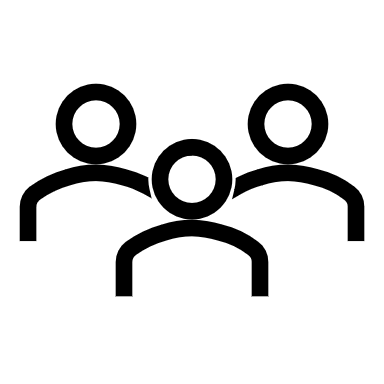 Está disponible si usted se encuentra en su Periodo de Elección Inicial de Cobertura (ICEP)/IEP basado en su inscripción inicial en Medicare.
Permite la no interrupción de la cobertura entre un plan que no es Medicare y un plan Medicare Advantage
Permite que los planes recopilen información de inscripción que todavía no tienen
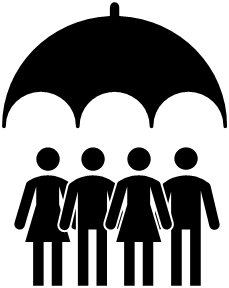 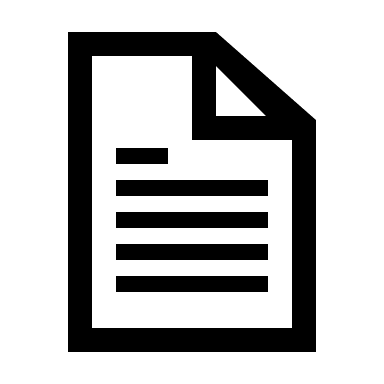 Usted puede utilizar la OEP de Medicare Advantage o una SEP para cambiar una vez iniciada la inscripción
Medicare Advantage y otros planes de salud Medicare
Marzo de 2023
27
[Speaker Notes: Esta diapositiva tiene animación.
Notas del presentador
El mecanismo de inscripción simplificada permite a una organización Medicare Advantage utilizar los datos que tiene de sus líneas de negocio no relacionadas con Medicare (comercial, Mercado de Seguros Médicos, Medicaid, etc.) para identificar a las personas que están próximas a tener derecho a Medicare (o que se hayan inscrito recientemente) y que se encuentren en el Periodo de Elección de Cobertura Inicial (ICEP)/IEP, para obtener parte de la información que normalmente necesitaría obtener de la persona con Medicare en la solicitud de inscripción. Puede llevar a cabo actividades de divulgación dirigidas a estos asegurados actuales y ofrecerles la oportunidad de inscribirse en su plan. La organización debe obtener los datos necesarios de usted que no tenga de su intercambio de datos. 
NOTA: No es obligatorio utilizar este mecanismo simplificado de inscripción. Depende de la organización Medicare Advantage si tiene la capacidad y desea compartir datos entre sus líneas de negocio Medicare y no Medicare.
Las organizaciones Medicare Advantage sólo pueden ofrecerle la inscripción simplificada si usted: 
• Está inscrito en el ICEP en función de su inscripción inicial en Medicare (una vez iniciada la inscripción, la persona puede utilizar un periodo de elección, para el que reúne los requisitos, para darse de baja del plan si así lo desea); 
• Está inscrito en cualquier tipo de plan que no sea de Medicare y que pertenezca a la misma organización (o a una entidad que pertenezca a la misma organización matriz que la organización Medicare Advantage); y 
• No tiene interrupción de cobertura entre el plan que no es de Medicare y el plan Medicare Advantage
Puede usar el OEP o SEP de Medicare Advantage para cambiar después de que comience la inscripción
Los agentes deben seguir el proceso de inscripción en el plan. 
Fuente: Manual de atención médica administrada de Medicare, Capítulo 2: Inscripción y cancelación de la inscripción en Medicare Advantage (CMS.gov/files/document/cy2021-ma-enrollment-and-disenrollment-guidance.pdf).]
Cambio en la red del plan Medicare Advantage
Los planes pueden cambiar las redes en cualquier momento, pero deben:
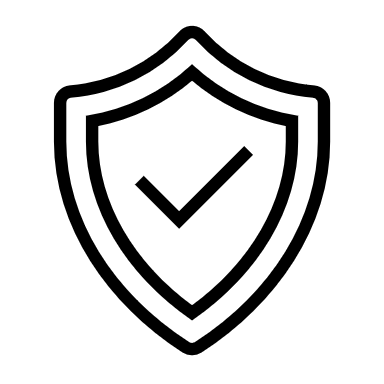 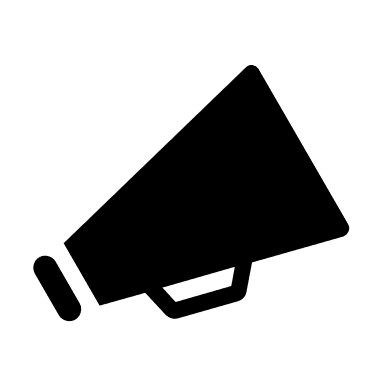 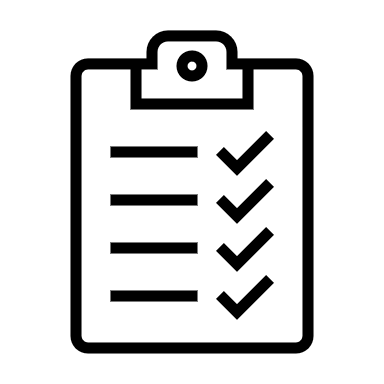 Protegerlo de las interrupciones en su atención médica
Mantener acceso adecuado a los servicios
Notificarle si usted es un asegurado que consulta a un proveedor afectado al menos 30 días antes de la rescisión del contrato del proveedor
NOTA: En la mayoría de los casos, los cambios en la red no constituyen una base para una SEP.
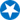 Medicare Advantage y otros planes de salud Medicare
Marzo de 2023
28
[Speaker Notes: Esta diapositiva tiene animación.
Notas del presentador
Los planes Medicare Advantage basados en la red pueden realizar cambios a su red de proveedores contratados en cualquier momento durante el año. Es importante tener en cuenta que los CMS cuentan con recursos para asegurar que esté protegido de las interrupciones de atención médica. 
Cuando los planes Medicare Advantage realizan cambios en sus redes, los CMS requieren que mantengan un acceso adecuado a todos los servicios de la Parte A y la Parte B médicamente necesarios a través de su red de proveedores restante. Si la red restante no cumple con las normas de acceso y disponibilidad de Medicare, los planes deben agregar nuevos proveedores para cumplir con los requisitos de acceso de los CMS.
Además, cuando un plan Medicare Advantage modifica su red de proveedores, debe hacer un esfuerzo de buena fe para enviarle a ustedaviso por escrito si usted es un asegurado que de manera regular ve al proveedor cuyo contrato finaliza al menos 30 días antes de la fecha de terminación. El plan Medicare Advantage debe notificarle a usted si es paciente de un proveedor de atención primaria que cesa. Para más información sobre el aviso por escrito para los afiliados, visiteCMS.gov/Regulations-and-Guidance/Guidance/Manuals/Downloads/mc86c04.pdf. 
En la mayoría de los casos, los cambios de red de proveedores a mitad de año no son fundamento para una excepción de inscripción/SEP. En estas instancias, Medicare determina los SEP según cada caso. 
Una organización de Medicare Advantage y un proveedor contratado deben proporcionar un aviso escrito al menos 60 días antes entre sí para rescindir un contrato sin causa. Un contrato entre una organización Medicare Advantage y un proveedor contratante puede requerir la notificación de terminación sin causa por un período de tiempo más largo.]
Verifique sus conocimientos: Pregunta 1
Sólo puede inscribirse o cambiar de plan Medicare Advantage durante 2 periodos.
 Verdadero
 Falso
Cronómetro de cuenta regresiva: conteste la pregunta antes de que la barra desaparezca.
29
Marzo de 2023
Medicare Advantage y otros planes de salud Medicare
[Speaker Notes: Esta diapositiva tiene animación.
Notas del presentador
Verifique sus conocimientos: Pregunta 1
Sólo puede inscribirse o cambiar de plan Medicare Advantage durante 2 periodos.
Verdadero
Falso
Respuesta: b. Falso 
Sólo puede inscribirse o cambiar de plan Medicare Advantage durante 5 periodos: el Periodo de Inscripción Inicial (IEP), el Periodo de Inscripción Abierta (OEP), el Periodo de Inscripción Abierta de Medicare Advantage (OEP de MA ), el Periodo de Inscripción Abierta para Individuos Institucionalizados y el Periodo de Inscripción Especial (SEP).]
Verifique sus conocimientos: Pregunta 2
La mayoría de las personas inscritas en un plan Medicare Advantage seguirán pagando una prima mensual de la Parte B. 
 Verdadero
 Falso
Cronómetro de cuenta regresiva: conteste la pregunta antes de que la barra desaparezca.
30
Marzo de 2023
Medicare Advantage y otros planes de salud Medicare
[Speaker Notes: Esta diapositiva tiene animación.
Notas del presentador
Verifique sus conocimientos: Pregunta 2
La mayoría de las personas inscritas en un plan Medicare Advantage seguirán pagando una prima mensual de la Parte B. 
Verdadero
Falso
Respuesta: a. Verdadero
Si se inscribe a un plan Medicare Advantage Plan, deberá seguir pagando la prima mensual de la parte B. La prima estándar de la Parte B para 2023 es de $164.90 dólares. Las personas con ingresos más altos suelen pagar más.
Algunos pocos planes podrían cubrir la totalidad o parte de la prima de la Parte B.
Algunas personas pueden ser elegibles para Medicaid u obtener ayuda estatal (programas para personas con Medicare que tienen ingresos y recursos limitados)]
Lección 2
Otros planes de salud de Medicare
[Speaker Notes: Notas del presentador
La Lección 2, “Otros planes de salud de Medicare” ofrece información sobre lo siguiente: 
Planes de costos de Medicare
Proyectos de innovación de Medicare (modelos, demostraciones y programas piloto)
Programa de Atención Integral para Personas Mayores (PACE)]
Objetivos de la Lección 2
Al final de esta lección, usted podrá:
Describir otros planes de salud de Medicare que no sean planes Medicare Advantage
Explicar los planes de costos de Medicare y su funcionamiento
Describir los proyectos de innovación de Medicare y los modelos actuales
Explicar los Planes del Programa de Atención Integral a las Personas Mayores (PACE) y cualificaciones
Marzo de 2023
Medicare Advantage y otros planes de salud Medicare
32
[Speaker Notes: Notas del presentador
Al final de esta lección, usted podrá:
Describir otros planes de salud de Medicare que no sean planes Medicare Advantage
Explicar los planes de costos de Medicare y su funcionamiento
Describir los proyectos de innovación de Medicare y modelos actuales
Explicar los planes PACE y las cualificaciones]
Otros planes de salud de Medicare
Algunos tipos de planes de salud de Medicare que brindan cobertura de atención médica no son planes Medicare Advantage, pero siguen siendo parte de Medicare. Algunos de estos planes pueden proporcionar:
Cobertura de Medicare Parte A (Seguro Hospitalario) y Parte B (Seguro Médico)
Sólo cobertura de la Parte B
Cobertura de medicamentos de Medicare (Parte D)
Tienen algunas de las mismas reglas que los planes Medicare Advantage (cada tipo tiene reglas especiales y excepciones)
Medicare Advantage y otros planes de salud Medicare
Marzo de 2023
33
[Speaker Notes: Notas del presentador
Algunos tipos de planes de salud de Medicare que brindan cobertura de atención médica no son planes Medicare Advantage, pero siguen siendo parte de Medicare. Algunos de estos planes, como los planes de costos de Medicare, los Proyectos de Innovación de Medicare y el Programa de Atención Integral a las Personas Mayores (PACE), pueden proporcionar:
Cobertura de Parte A (Seguro de hospital) o Parte B (Seguro médico)
Cobertura de medicamentos de Medicare (Parte D) 
Estos planes tienen algunas de las mismas reglas que los planes Medicare Advantage. Algunas de estas reglas se explican brevemente en las próximas diapositivas. Sin embargo, cada tipo de plan tiene reglas y excepciones especiales. Consulte Medicare.gov/plan-compare, o llame al 1-800-MEDICARE (1-800-633-4227); TTY: 1-877-486-2048 para saber más de los planes que le interesen y obtener más información.]
Planes de costos de Medicare
Disponibles en ciertas regiones del país
Se pueden inscribir personas que tengan la Parte A y la Parte B o solo la Parte B 
Pueden ofrecer cobertura para medicamentos Medicare
Personas con Medicare inscritos en un plan de costos:
No están restringidos a la red de Organización de Mantenimiento de la Salud (HMO) para obtener servicios cubiertos de la Parte  y la Parte B
Puede afiliarse en cualquier momento en que el plan de costos acepte nuevos asegurados
Puede darse de baja en cualquier momento y volver a Medicare Original
Puede añadir o cancelar la cobertura de medicamentos de Medicare sólo en determinados momentos
No tiene que tomar la cobertura de medicamentos del plan de costos y puede optar por obtener la cobertura de medicamentos de un plan de medicamentos de Medicare por separado.
34
Marzo de 2023
Medicare Advantage y otros planes de salud Medicare
[Speaker Notes: Esta diapositiva tiene animación.
Notas del presentador
Los planes de costos de Medicare o "planes de costos" son operados por una entidad legal con licencia de Organización de Mantenimiento de la Salud (HMO), de acuerdo con un contrato de reembolso de costos en virtud de la Sección 1876 de la Ley de Seguridad Social, y el Título 42, Parte 417, del Código de Regulaciones Federales. Sin embargo, los CMS ya no aceptan solicitudes de nuevos planes de costos, aunque pueden requerir la ampliación de sus zonas de servicio existentes. 
Los planes de costos solo están disponibles en áreas limitadas del país. Los planes de costos no son planes Medicare Advantage porque están autorizados bajo una sección diferente de la Ley del Seguro Social que los planes Medicare Advantage.
Estos planes tienen diferencias exclusivas en comparación con otros planes de salud de Medicare. Por ejemplo, pueden inscribir a personas que tienen la Parte A y la Parte B, o aquellas que solo tienen la Parte B. También pueden ofrecer cobertura de medicamentos de Medicare. Incluso si el plan de costo ofrece cobertura de medicamentos, puede elegir la cobertura de medicamentos de un plan de medicamentos de Medicare por separado. Puede añadir o cancelar la cobertura de medicamentos de Medicare sólo en determinados periodos de tiempo.
Las personas con Medicare que se inscriben en un plan de costos:
No están limitados a utilizar la red HMO del plan para obtener los servicios cubiertos de la Parte A y la Parte B. Pueden optar por salirse de la red del plan y acudir a proveedores que no pertenezcan al Plan HMO, a los que Medicare Original reembolsa por separado.
Puede afiliarse en cualquier momento en que el plan de costos acepte nuevos asegurados.
Puede darse de baja en cualquier momento y volver a Medicare Original.
Puede añadir o cancelar la cobertura de medicamentos de Medicare sólo en determinados momentos.
No tiene que aceptar la cobertura de medicamentos del plan de costos y puede optar por obtener la cobertura de medicamentos de un plan de medicamentos de Medicare independiente.
NOTA: Los Planes de Cuenta de Ahorros Médicos de Medicare (MSA) no están incluidos en el Período de Inscripción Abierta de Medicare Advantage (MA OEP).]
Proyectos de innovación de Medicare
Qué hacen:
Ayudan a encontrar nuevas formas de mejorar la calidad de la asistencia médica y reducir gastos
Operan por un tiempo limitado y para un grupo específico de personas y/o se ofrecen solo en áreas específicas
Los ejemplos de los modelos actuales incluyen:
Las Organizaciones de Cuidados Responsables (ACO) Alcanzando la Equidad, el Acceso y el Modelo de Alcance de Salud de la Comunidad
Modelo de Atención Integral para las Prótesis Articulares
Modelo de Opciones de Atención Renal
Mejora del Modelo Oncológico
Opciones del Modelo de Atención Primaria Prioritaria
Marzo de 2023
Medicare Advantage y otros planes de salud Medicare
35
[Speaker Notes: Esta diapositiva tiene animación.
Notas del presentador
Medicare desarrolla modelos, demostraciones y proyectos piloto innovadores para probar y medir el efecto de posibles cambios en Medicare. Estos proyectos ayudan a encontrar nuevas formas de mejorar la calidad de la asistencia médica y reducir gastos. Por lo general, operan solo por un tiempo limitado y para un grupo específico de personas y/o se ofrecen solo en áreas específicas. 
Entre los ejemplos de modelos, demostraciones y proyectos piloto actuales figuran los siguientes (en vigor desde febrero de 2023):
Las Organizaciones de Cuidados Responsables (ACO) Alcanzando la Equidad, el Acceso y el Modelo de Alcance de Salud de la Comunidad - permiten a los CMS probar un modelo ACO que puede informar el Programa de Ahorros Compartidos de Medicare y futuros modelos haciendo cambios importantes al Modelo GPDC en 3 áreas: 
Promover la equidad en materia de salud para llevar los beneficios de la asistencia médica responsable a las comunidades desatendidas.
Promover el liderazgo y la gobernanza de los proveedores.
Proteger a los beneficiarios y al modelo con más investigación de los participantes, supervisión y mayor transparencia.
Modelo de Atención Integral para las Prótesis Articulares: pretende mejorar la atención y reducir los gastos de las prótesis de cadera y rodilla mediante pagos por episodios.
Modelo de Opciones de Atención Renal: incentiva la prevención de la enfermedad renal, fomenta el trasplante de riñón y ofrece distintas opciones de pago para promover estos objetivos.
Modelo de Mejora Oncológica: pretende impulsar la transformación y mejorar la coordinación de la atención oncológica preservando y mejorando la calidad de la atención prestada a las personas con Medicare en tratamiento contra el cáncer y reduciendo al mismo tiempo el gasto del programa de pago por servicio de Medicare.
Opciones del Modelo de Atención Primaria Prioritaria: opciones de modelo de pago voluntario que recompensan el valor y la calidad mediante estructuras de pago innovadoras y haciendo hincapié en la relación médico-paciente en apoyo de una atención primaria avanzada.
Pregúntele a su médico si participan en estos modelos y qué significan para su atención.
Para más información sobre los actuales modelos, demostraciones y proyectos piloto de Medicare, consulte innovation.CMS.gov/innovation-models#views=models, o llame al 1-800-MEDICARE (1-800-633-4227); TTY: 1-877-486-2048.
NOTA: El instructor puede agregar contenido específico del estado o dar un ejemplo local.]
Planes del Programa de Atención Integral a las Personas Mayores (PACE)
Para ser elegible, usted deberá:
Vivir en el área de servicio de una organización PACE
Tener 55 años o más
Necesita un nivel de atención en un asilo de ancianos (según lo certificado por su estado)
Poder vivir de forma segura en la comunidad con la ayuda de PACE
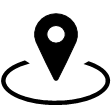 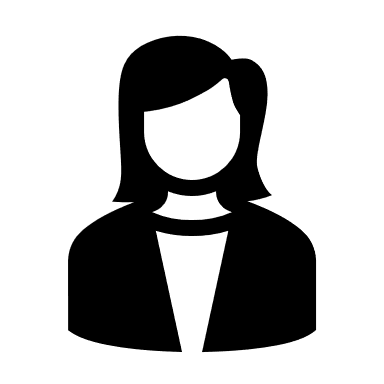 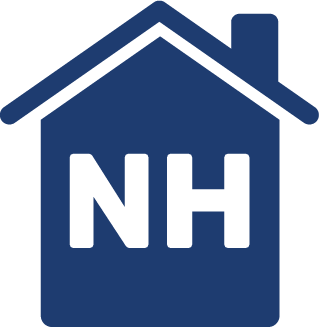 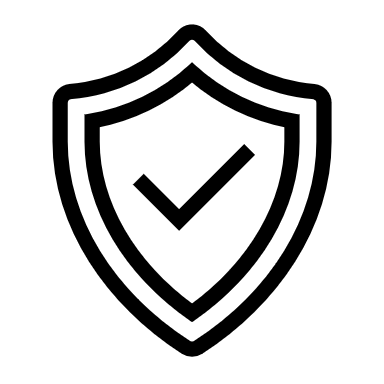 NOTA: Cubre todos los cuidados y servicios incluidos en Medicare y Medicaid.
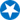 36
Marzo de 2023
Medicare Advantage y otros planes de salud Medicare
[Speaker Notes: Esta diapositiva tiene animación.
Notas del presentador
El Programa de Atención Integral a las Personas Mayores (PACE) es un programa de Medicare y Medicaid que se ofrece en muchos estados y que permite permanecer en la comunidad a personas que, de otro modo, necesitarían cuidados en una residencia. Para calificar para PACE, debe cumplir con las siguientes condiciones: 
Tener 55 años o más
Vivir en el área de servicio de una organización PACE.
Necesita un nivel de atención en un asilo de ancianos (según lo certificado por su estado)
Poder vivir de forma segura en la comunidad con la ayuda de PACE
PACE cubre todos los servicios y la atención cubiertos por Medicare y Medicaid, y otros servicios que el equipo de profesionales de atención médica de PACE decida que son necesarios para mejorar y mantener su salud. Esto incluye medicamentos, así como cualquier otra atención médicamente necesaria, como visitas al médico o al proveedor de atención médica, transporte, atención domiciliaria, visitas al hospital e incluso estadías en un asilo de ancianos cuando sea necesario.
Si tiene Medicaid, no tendrá que pagar una prima mensual por la parte de cuidados a largo plazo del beneficio de PACE. Si tiene Medicare pero no Medicaid, se le cobrará una prima mensual para cubrir la parte de cuidados a largo plazo del beneficio de PACE y una prima por la cobertura de medicamentos de Medicare. Sin embargo, en PACE, no hay deducible o copago para un medicamento, servicio o atención proporcionados por el equipo de profesionales de atención médica de PACE. 
Consulte Medicare.gov/plan-compare/#pace para ver si hay una organización PACE que sirva a su comunidad.
NOTA: El instructor puede resaltar los planes locales.]
Verifique sus conocimientos: Pregunta 3
El Programa de Atención Integral para Personas Mayores (PACE) es un tipo de plan Medicare Advantage.
Verdadero
Falso
Cronómetro de cuenta regresiva: conteste la pregunta antes de que la barra desaparezca.
37
Marzo de 2023
Medicare Advantage y otros planes de salud Medicare
[Speaker Notes: Esta diapositiva tiene animación.
Notas del presentador
Verifique sus conocimientos: Pregunta 3
El Programa de Todo Incluido Ces para las Personas Mayores (PACE) es un tipo de plan Medicare Advantage. 
Verdadero
Falso
Respuesta: b. Falso
PACE no es un plan Medicare Advantage, pero sigue siendo parte de Medicare. Es un programa conjunto de Medicare y Medicaid que puede estar disponible en estados que lo han elegido como un beneficio opcional de Medicaid. Los requisitos para inscribirse en PACE varían de un estado a otro. 
PACE combina servicios médicos, sociales y de cuidados a largo plazo para personas mayores y vulnerables que viven y reciben servicios de salud en la comunidad. PACE provee todos los servicios necesarios por razones médicas, incluso los medicamentos recetados. Según las circunstancias, PACE podría ser la mejor opción para algunas personas en lugar de recibir atención en un asilo de ancianos.]
Lección 3
Derechos, protecciones y apelaciones
[Speaker Notes: Notas del presentador
La Lección 3, "Derechos, protecciones y apelaciones,” brinda información sobre:
Derechos y protecciones garantizados
Apelaciones y quejas
Notificaciones obligatorias]
Objetivos de la Lección 3
Al final de esta lección, usted podrá:
Explicar los derechos de los juicios de Medicare Advantage y Medigap
Describir los derechos y protecciones garantizados a todos los beneficiarios de Medicare
Explicar el proceso y los plazos de apelación de Medicare Advantage
Marzo de 2023
Medicare Advantage y otros planes de salud Medicare
39
[Speaker Notes: Notas del presentador
Al final de esta lección, usted podrá:
Explicar los derechos en los juicios de Medicare Advantage y Medigap
Describir los derechos y protecciones garantizados a todos los beneficiarios de Medicare
Explicar el proceso y los plazos de apelación de Medicare Advantage]
Medicare Advantage y Derechos Provisionales de Medigap
Si se inscribió en un plan Medicare Advantage o en un Programa de Atención Integral para las Personas Mayores (PACE) cuando cumplió los requisitos por primera vez a los 65 años, y lo termina en un plazo de 12 meses, puede comprar cualquier póliza de Seguro Suplementario de Medicare (Medigap) disponible en el estado por cualquier compañía de seguros
Si termina una póliza Medigap para inscribirse por primera vez en un plan Medicare Advantage y la termina en un plazo de 12 meses
Puede comprar la póliza Medigap que tenía antes, si la misma compañía de seguros que tenía antes sigue vendiéndola, o bien
puede adquirir determinados planes Medigap que se venda en su estado de cualquier compañía de seguros
Marzo de 2023
Medicare Advantage y otros planes de salud Medicare
40
[Speaker Notes: Esta diapositiva tiene animación.
Notas del presentador
Las pólizas de Seguro Suplementario de Medicare (Medigap) no pueden funcionar con los Planes Medicare Advantage. Si tiene una póliza de Medigap y se inscribe en un plan de Medicare Advantage, debería pensar en descontinuar su póliza de Medigap. Su póliza de Medigap no se puede usar para pagar los copagos, deducibles y primas del plan de Medicare Advantage.
En determinadas circunstancias, es posible que tenga derechos especiales en virtud de la ley federal conocida como Derechos de Prueba de Medigap para adquirir una póliza Medigap y un plan de medicamentos de Medicare junto con la baja de un Plan Medicare Advantage. 
Si se inscribió en un plan Medicare Advantage o en un Programa de Atención Integral para las Personas Mayores (PACE) cuando cumplía los requisitos para acogerse por primera vez a la Parte A de Medicare (Seguro Hospitalario) a los 65 años y, en los 12 primeros meses de inscripción, decide que quiere cambiarse a Medicare Original. Tiene derecho a comprar cualquier póliza Medigap que venda en su estado cualquier compañía de seguros.
Si se da de baja de una póliza Medigap para inscribirse por primera vez en un plan Medicare Advantage y, en los 12 primeros meses de inscripción, decide que desea cambiarse a Medicare Original. Tiene derecho a comprar la póliza Medigap que tenía antes de inscribirse en el Plan Medicare Advantage, si la misma compañía de seguros que tenía antes sigue vendiéndola. Si su antigua póliza de Medigap no está disponible, puede adquirir determinados planes de Medigap que vende en su estado cualquier compañía de seguros.
NOTA: La póliza Medigap no puede tener cobertura de medicamentos aunque usted la tuviera antes, pero es posible que pueda inscribirse en un plan de medicamentos de Medicare. Puede comprar una póliza de Medigap en cualquier momento en que el plan le venda una, pero es posible que deba pagar más por su nueva póliza y responder algunas preguntas médicas si compra una póliza de Medigap fuera de su Período de Inscripción Abierta (OEP) de Medigap o si no tiene un derecho garantizado de emisión. Para más información sobre las pólizas Medigap, consulte "Cómo elegir una póliza Medigap: Una guía sobre el seguro médico para personas con Medicare" ( Producto CMS No. 2110) consultando Medicare.gov/publications.]
Derechos garantizados
Todas las personas con Medicare tienen derechos garantizados a:
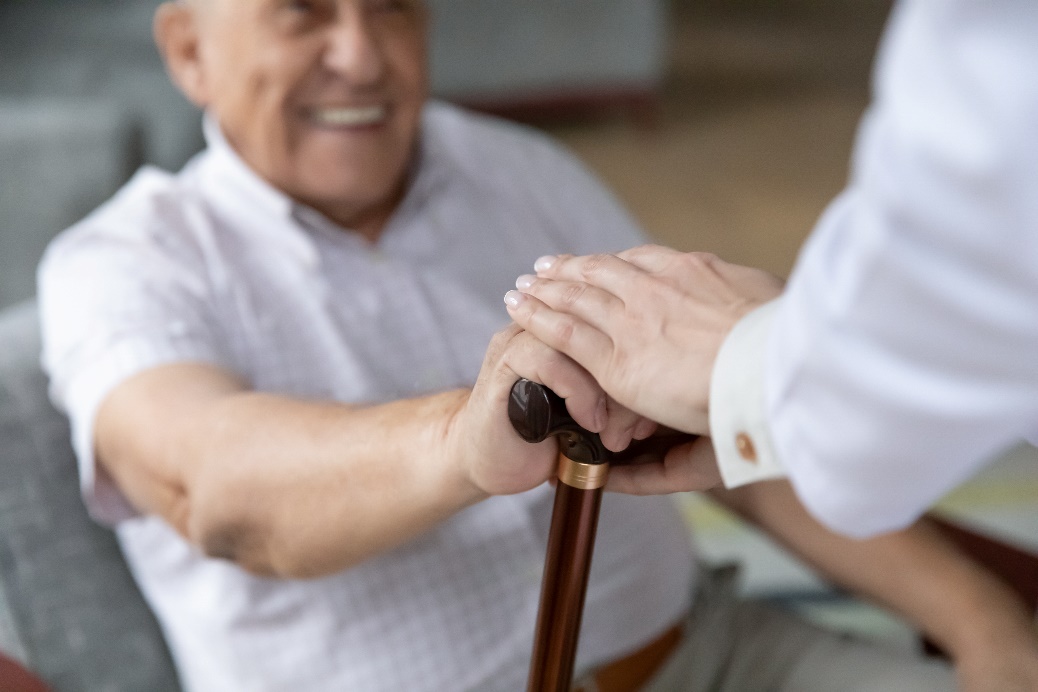 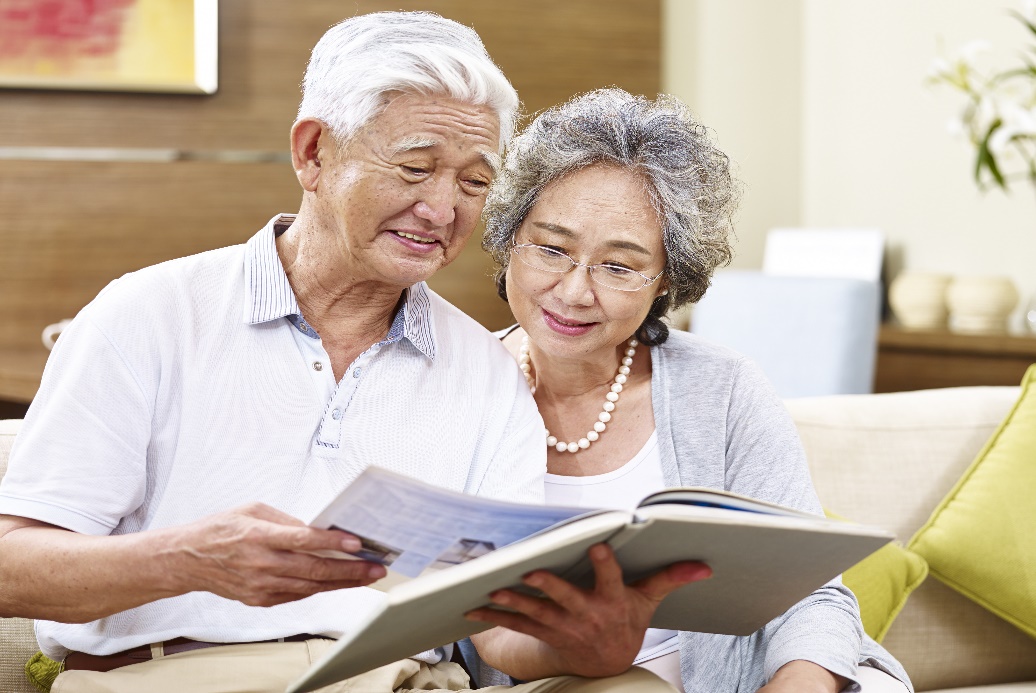 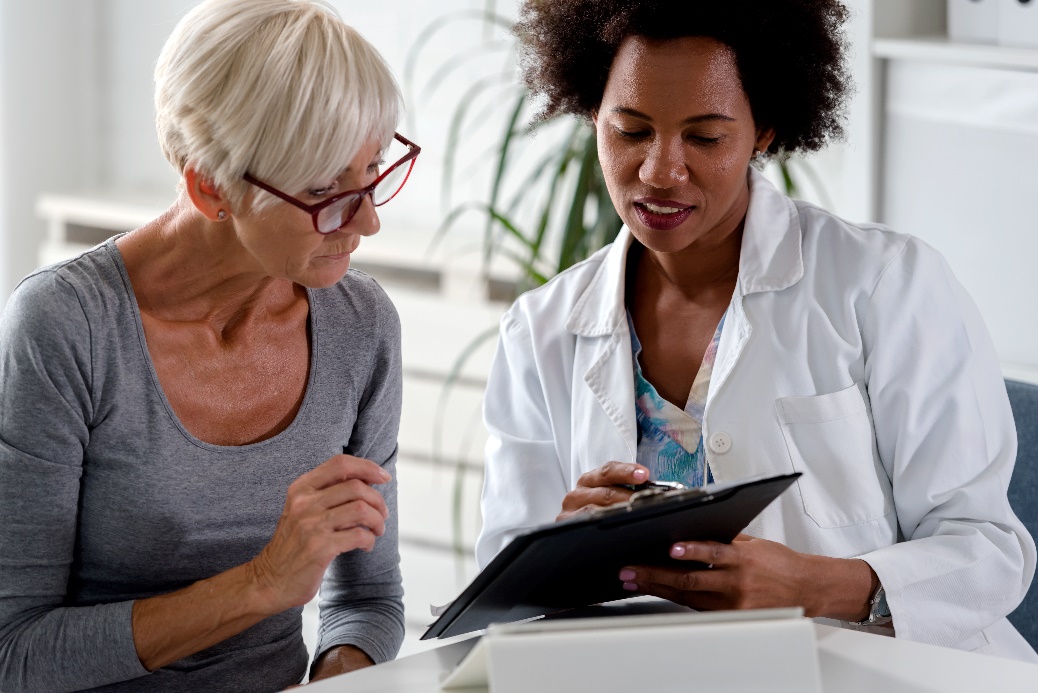 Recibir los servicios de atención médica necesarios
Obtener información fácil de entender
Mantener la privacidad de la información médica personal
41
Marzo de 2023
Medicare Advantage y otros planes de salud Medicare
[Speaker Notes: Esta diapositiva tiene animación.
Notas del presentador
Todas las personas que tienen Medicare tienen ciertos derechos y protecciones garantizados. Usted tiene estos derechos y protecciones tanto si está inscrito en el Medicare Original, en un Plan Medicare Advantage, en otro plan de salud de Medicare, en un plan Medicare de medicamentos recetados (Parte D) o si tiene una póliza Medigap. 
Todas las personas con Medicare tienen derechos garantizados a:
Recibir los servicios de atención médica que necesitan
Obtener información fácil de entender
Mantener la privacidad de la información médica personal
Para consultar la lista de derechos y protecciones de los beneficiarios de Medicare, visite Medicare.gov/basics/your-medicare-rights/your-rights.]
Derechos en los planes de salud de Medicare
Tiene derecho a:
Elegir a los proveedores de cuidados médicos dentro del plan
Recibir un plan de tratamiento de su doctor
Conocer cómo sus doctores recibirán el pago
Solicitar una apelación para resolver diferencias con su plan
Presentar una queja (denominada reclamación)
Recibir una decisión de cobertura (o determinación de la organización) o información de cobertura por escrito de su plan
Conservar la privacidad de la información médica personal
Marzo de 2023
Medicare Advantage y otros planes de salud Medicare
42
[Speaker Notes: Esta diapositiva tiene animación.
Notas del presentador
Si pertenece a un plan de salud de Medicare, además de los derechos y protecciones antes descritos, también tiene derecho a:
Elegir proveedores de servicios de salud del plan, para poder recibir atención médica cubierta. 
Obtener un plan de tratamiento de su médico. Si tiene una afección médica compleja o grave, un plan de tratamiento le permite ver directamente a un especialista dentro del plan tantas veces como usted y su médico crean que es necesario. Las mujeres tienen derecho a acudir directamente a un especialista en atención médica para mujeres sin una autorización dentro del plan para recibir servicios de atención médica preventiva y de rutina. 
Conozca cómo se les paga a sus médicos. Cuando usted pregunta a su plan cómo le paga a sus médicos, el plan debe informárselo. Medicare no permite que un plan pague honorarios a los médicos de tal manera que interfiera con la atención médica que usted necesita.
Solicitar una apelación para resolver diferencias con su plan. Tiene derecho a pedir a su plan que brinde o pague por un artículo o servicio que cree debe estar cubierto, brindado o continuado. 
Presentar una queja (conocida como reclamación) sobre otras cuestiones o problemas relacionados con su plan (por ejemplo, si cree que el horario de atención al público de su plan debería ser diferente o que no hay suficientes especialistas en el plan para cubrir sus necesidades). Revise los materiales de afiliación o llame a su plan para averiguar de qué manera puede presentar una reclamación. También puede ponerse en contacto con su Organización para la Mejora de la Calidad de la Atención Centrada en el Beneficiario y la Familia (BFCC-QIO) (Medicare.gov/claims-appeals/file-a-complaint-grievance/filing-complaints-about-a-doctor-hospital-or-provider) para las quejas sobre la calidad de la atención que recibió de un proveedor de Medicare.
Obtener una decisión de cobertura (a veces llamada determinación de la organización) o información de cobertura por escrito de su plan antes de recibir un servicio para averiguar si el artículo o servicio estará cubierto, o para obtener información sobre las reglas de cobertura del plan. También puede llamar a su plan si tiene alguna duda sobre los derechos y protecciones de atención médica a domicilio. Su plan debe brindarle información si usted lo pregunta. 
Mantener la privacidad de la información de salud personal. 
Si desea más información, lea los materiales de afiliación de su plan o llame a su plan.]
Apelaciones en Medicare Advantage y otros planes de salud
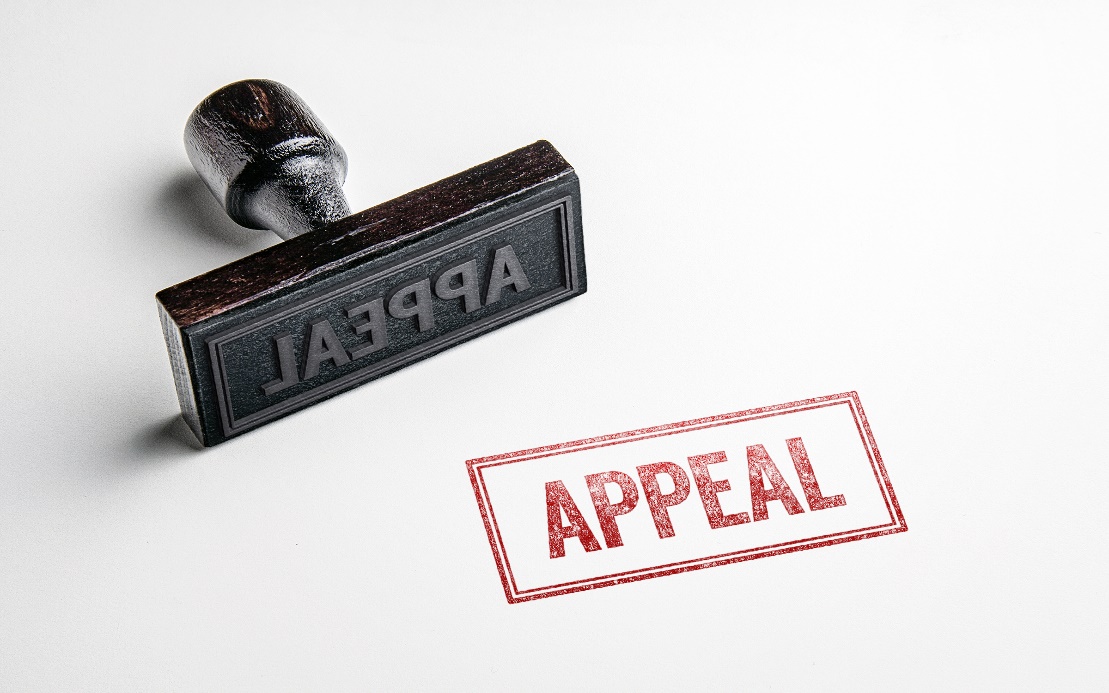 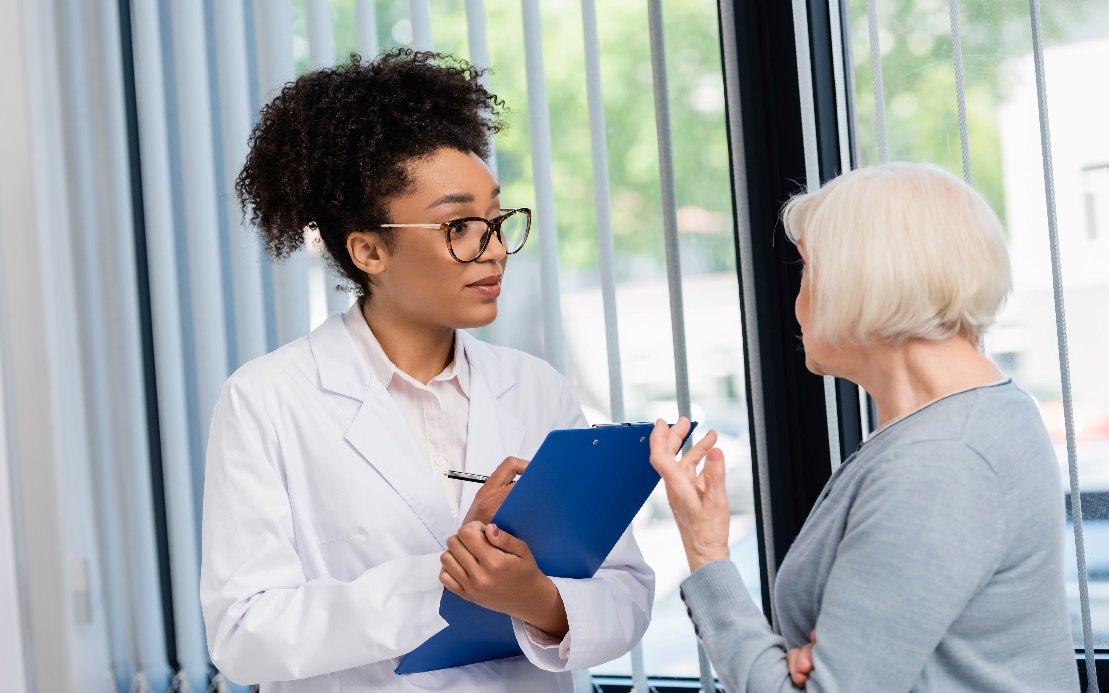 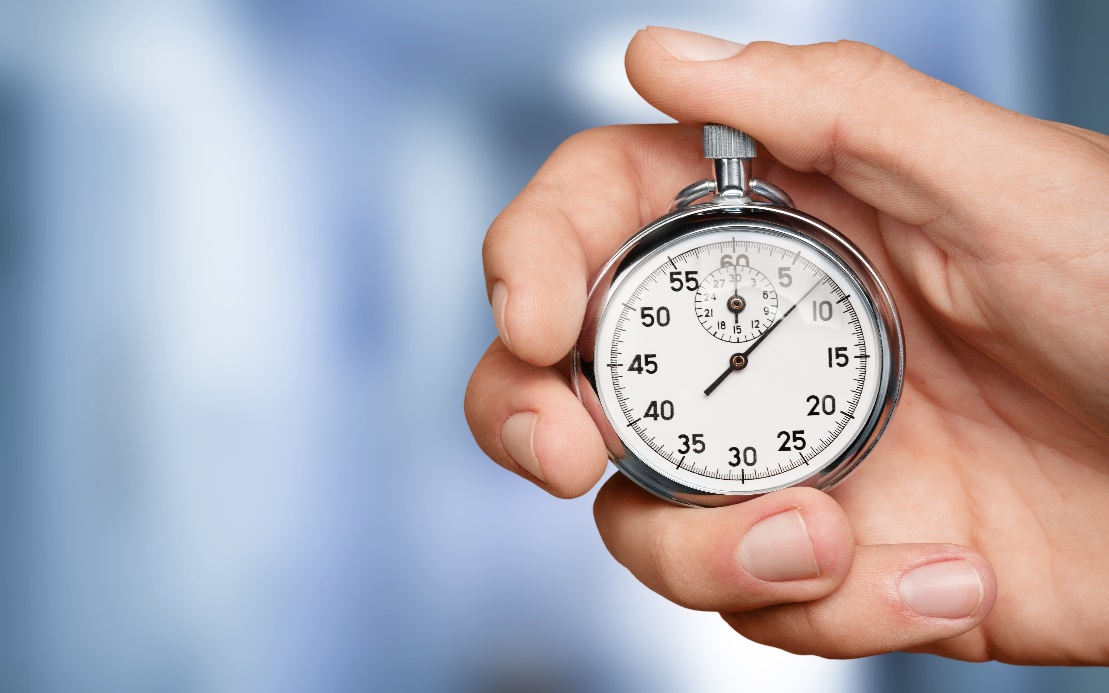 El plan le indicará por escrito cómo puede apelar si éste:
No cubrirá ningún artículo o servicio
No acepta ningún artículo o servicio
Se interrumpe o reduce el ciclo de tratamiento
Puede solicitar una decisión acelerada (rápida) 
El plan decide en un plazo de 24 horas para los medicamentos de la Parte B de Medicare (Seguro Médico), o de 72 horas para otros artículos y servicios
Usted o su médico pueden presentar una apelación
Llamar o escribir a su plan
El plan puede cobrar por una copia de su expediente y por enviarlo por correo
43
Marzo de 2023
Medicare Advantage y otros planes de salud Medicare
[Speaker Notes: Esta diapositiva tiene animación.
Notas del presentador
Se le notificará por escrito cómo puede apelar si su plan no paga, no permite, interrumpe o reduce un tratamiento previamente autorizado que usted cree que debe ser cubierto o prestado. Usted o su médico pueden presentar una apelación. 
Al apelar la decisión del plan, podrá pedir una copia de su expediente que contiene la información médica y otra información de su caso. Su plan podrá cobrarle por esta copia. Para obtener el número de teléfono o la dirección de su plan, consulte su "Evidencia de Cobertura" o el aviso que recibió explicándole por qué no podía obtener la cobertura que había solicitado. 
Si cree que su salud podría verse gravemente deteriorada al tener que esperar una decisión sobre un servicio, debe pedir al plan que tome una decisión acelerada (rápida). Si su médico solicita o respalda una decisión acelerada, el plan tomará una decisión en un plazo de 24 horas para un medicamento de la Parte B de Medicare (Seguro Médico), o en un plazo de 72 horas para un artículo o servicio. Usted o el plan pueden ampliar el plazo hasta 14 días para obtener más información médica (los plazos para los medicamentos de la Parte B no se pueden ampliar). Si el plan decide ampliar el plazo, debe notificárselo por escrito e informarle de su derecho a presentar una reclamación acelerada si no está de acuerdo con la decisión del plan de ampliar el plazo. Una vez presentado el recurso, el plan revisará su decisión. A continuación, si el plan no decide a su favor, una organización independiente que trabaja para Medicare (y no para el plan) revisa automáticamente la decisión. 
Consulte los materiales de membresía del plan o comuníquese con el plan para obtener detalles sobre sus derechos de apelación de Medicare.]
Proceso de apelaciones de Medicare Advantage (Parte C)
NOTA: El plazo de presentación empieza cuando se recibe la decisión o determinación anterior.
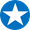 60 días para presentar
Juzgado de Distrito Federal 
AIC ≥ $1,850**
5to nivel 
de apelación
60 días para presentar
Consejo de Apelaciones de Medicare. 
Sin límite de tiempo legal para el procesamiento
4to nivel 
de apelación
60 días para presentar
Oficina de Audiencias y Apelaciones Médicas (OMHA)
Audiencia ALJ; AIC ≥ $180**
Sin límite de tiempo legal para el procesamiento
3er nivel 
de apelación
Reenvío automático a IRE si la reconsideración del plan confirma la denegación
Reconsideración de IRE Decisión emitida en un plazo de 72 horas
Reenvío automático a IRE si la reconsideración del plan confirma la denegación
Reconsideración de la Organización de Revisión Independiente (IRE)
Antes del servicio: Decisión emitida en 30 días Pagos: Decisión emitida en 60 días
Medicamento de la Parte B: Decisión emitida en 7 días
2do nivel 
de apelación
1er Nivel de Apelación
60 días para presentar
Reconsideración del plan de salud 
Previa al servicio: Decisión emitida en 30 días; Pagos: Decisión emitida en 60 días; Medicamento de la Parte B: Decisión emitida en 7 días
60 días para presentar
Reconsideración del plan de salud
Decisión emitida dentro de 72 días
Previa al servicio: Decisión emitida en 14 días; Pagos: Decisión emitida en 60 días Medicamento de la Parte B: Decisión emitida dentro de 72 días
Previa al servicio: Decisión emitida dentro de 72 días 
Medicamento de la Parte B: Decisión emitida dentro de 24 días
Proceso acelerado
PROCESO ACELERADO
PROCESO ESTÁNDAR*
*Los planes deben tramitar el 95% de las solicitudes de reembolso de proveedores fuera de la red en un plazo de 30 días. Todas las demás reclamaciones deberán ser procesadas dentro de los 60 días.
** El requisito de AIC para una audiencia ante ALJ y el Tribunal de Distrito Federal se ajusta anualmente según el componente de atención médica del índice de precios al consumidor. Este cuadro refleja las cantidades para el año calendario 2023.
44
Marzo de 2023
Medicare Advantage y otros planes de salud Medicare
[Speaker Notes: Notas del presentador
Este cuadro muestra el proceso de apelaciones para las personas con un plan Medicare Advantage u otro plan de salud de Medicare. Los plazos establecidos difieren según si está solicitando una apelación estándar, o si usted cumple los requisitos para una apelación acelerada. 
Si le pide a su plan que le proporcione o pague un artículo o servicio y se le deniega esa solicitud, puede apelar la decisión inicial del plan (la "determinación de la organización"). Recibirá una notificación en la que explique por qué se denegó su solicitud y las instrucciones sobre cómo apelar la decisión de su plan. 
Hay 5 niveles de apelación. Si no está de acuerdo con una decisión tomada en cualquier nivel del proceso, puede dirigirse al siguiente nivel si cumple con los requisitos. 
Primero, su plan tomará una determinación de organización. Los plazos previos al servicio podrían ampliarse 14 días más (salvo para las solicitudes de medicamentos de la Parte B). Después de cada nivel, recibirá las instrucciones sobre cómo proceder para pasar al siguiente nivel de apelación. Los 5 niveles de apelación son los siguientes:
Nivel 1: Reconsideración por parte de su plan.
Deberá solicitar la reconsideración dentro de 60 días a partir de la fecha de la notificación de la determinación de la organización. 
Si su plan está de acuerdo con usted y cambia su decisión original, recibirá un aviso sobre el cambio. Si su plan decide en su contra (total o parcialmente) o no cumple con el plazo de respuesta, su apelación se envía automáticamente a una Entidad de Revisión Independiente (IRE), lo cual es el nivel 2. 
Nivel 2: Revisión por parte de una IRE
La IRE revisará de forma independiente la decisión de su plan y decidirá si han tomado la decisión correcta. 
Si no está de acuerdo con la decisión de la IRE en el nivel 2, dispone de 60 días después de recibir la decisión de la IRE para solicitar una decisión de audiencia por parte de la Oficina de Audiencias y Apelaciones Médicas (OMHA), que es el nivel 3.
Nivel 3: Decisión de la OMHA. 
Una audiencia ante un Juez de Derecho Administrativo (ALJ) le permite presentar su recurso ante una nueva persona que revisará de forma independiente los hechos de su recurso y escuchará su testimonio antes de tomar una decisión nueva e imparcial. 
Para obtener audiencia o revisión por parte de OMHA, el monto de su caso debe cumplir con un monto mínimo en dólares que se actualiza anualmente. La cantidad requerida para 2023 es de $180 dólares 
Si no está de acuerdo con la decisión de OMHA en el nivel 3, tiene 60 días después de recibir la decisión de OMHA para solicitar una revisión por parte del Consejo de Apelaciones de Medicare (Consejo de Apelaciones), que es el nivel 4. 
Nivel 4: Revisión por el Consejo de Apelaciones. 
Usted puede solicitar que el Consejo de Apelaciones revise su caso independientemente de la cantidad en dólares de su caso. 
Si no está de acuerdo con la decisión del Consejo de Apelaciones en el nivel 4, tendrá 60 días a partir de la fecha en que recibe la decisión del Consejo para solicitar una revisión judicial por un Tribunal Federal de Distrito, lo cual es el nivel 5.
Si el Consejo rechaza una solicitud de revisión presentada por usted o por usted (incluso por su plan), y si su caso cumple con el monto mínimo en dólares, usted o la parte pueden solicitar una Revisión Judicial de la decisión de OMHA.
Nivel 5: Revisión judicial por un Tribunal del Distrito Federal. Para obtener una revisión, el monto de su caso debe alcanzar un monto mínimo en dólares, que se actualiza anualmente. La cantidad mínima para 2023 es de $1,850 dólares
Para obtener más información, consulte CMS.gov/Medicare/Appeals-and-Grievances/MMCAG. Para obtener una copia en tamaño completo del diagrama de flujo del proceso de apelación de Medicare Advantage (Parte C), consulte CMS.gov/Medicare/Appeals-and-Grievances/MMCAG/Downloads/Managed-Care-Appeals-Flow-Chart-.pdf.]
Lección 4
Reglas de Comunicación y Comercialización de Medicare (MCMG)
[Speaker Notes: Notas del presentador
En la Lección 4 se brinda información sobre lo siguiente:
Materiales de comunicación y comercialización
Recordatorios de comercialización
Divulgación de información del plan para miembros nuevos y renovados
Recordatorios sobre regalos nominales
Contacto no solicitado por el beneficiario 
Prohibición de ventas cruzadas
Alcance de los recordatorios de citas
Recordatorios de actividades promocionales
Eventos educativos
Eventos de comercialización/ventas
Licenciamiento nombramiento y cese de agentes y corredores
Capacitación y evaluación del agente/corredor
Recompensas e incentivos]
Objetivos de la Lección 4
Al final de esta lección, usted podrá:
Describir cómo acceder las Reglas de Comunicación y Comercialización de Medicare (MCMG) para los planes Medicare Advantage.
Explicar las directrices para utilizar las clasificaciones por estrellas de los Centros de Servicios de Medicare y Medicaid (CMS) en los materiales de comercialización del plan.
Explicar otras directrices para materiales de comercialización y eventos
Explicar las directrices para la autorización, el nombramiento y el cese de agentes y corredores.
Explicar las directrices sobre recompensas e incentivos a la comercialización
Marzo de 2023
Medicare Advantage y otros planes de salud Medicare
46
[Speaker Notes: Notas del presentador
Al final de esta lección, usted podrá:
Describir cómo acceder a las actuales Pautas de Comunicación y Comercialización de Medicare (MCMG) para los planes Medicare Advantage.
Explicar las directrices para utilizar las clasificaciones por estrellas de los Centros de Servicios de Medicare y Medicaid (CMS) en los materiales de comercialización del plan. 
Explicar otras directrices para materiales de comercialización y eventos
Explicar las directrices para la autorización, el nombramiento y el cese de agentes y corredores
Explicar las directrices sobre recompensas e incentivos a la comercialización]
Materiales de comunicación y comercialización
Los Centros de Servicios de Medicare y Medicaid (CMS):
Requiere revisión y aprobación de los materiales de comercialización
Crea materiales de comercialización estandarizados y modelizados
Crea modelos de materiales de comunicación, como directorios de proveedores y farmacias
NOTA: Los planes de salud y de medicamentos de Medicare deben usar un lenguaje y formato de comercialización estandarizado, sin modificaciones.
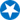 47
Marzo de 2023
Medicare Advantage y otros planes de salud Medicare
[Speaker Notes: Esta diapositiva tiene animación.
Notas del presentador
Las MCMG definen las comunicaciones como las actividades y el uso de materiales para proporcionar información a los asegurados actuales y potenciales. Definen la comercialización como un subconjunto de comunicaciones. La comercialización incluye las actividades y el uso de materiales de comunicación por parte del plan de salud o de medicamentos con la intención de llamar la atención de una persona sobre un plan o planes Medicare Advantage, influir en su proceso de toma de decisiones a la hora de seleccionar un plan para la inscripción o decidir permanecer inscrito en un plan (comercialización basada en la retención). La comercialización también incluye el contenido de la estructura de prestaciones del plan, las primas o el reparto de gastos; los estándares de medición o clasificación, como las calificaciones por estrellas o las comparaciones de planes; o las recompensas e incentivos.
Los CMS exigen que todos los materiales de comercialización, formularios de elección y ciertos materiales de comunicación designados utilizados por el plan, incluidos los utilizados por terceros y entidades derivadas, se presenten a los CMS para su revisión (42 CFR 422,2261(a) y 423,2261 (a))
Aunque ciertos materiales no están sujetos al proceso de revisión y aprobación, los planes deben conservarlos y ponerlos a disposición de los CMS que los soliciten.
Los planes de salud y de medicamentos de Medicare deben usar un lenguaje y formato estandarizado para el material de comercialización, sin modificaciones (excepto cuando lo especifique el CMS). Algunos ejemplos de documentos estandarizados incluyen, entre otros:
Plan ANOC - Su plan le envía el ANOC cada otoño. Incluye los cambios en la cobertura, los gastos, etc. que entrarán en vigor en enero. 
Evidencia de Cobertura (EOC) - Su plan le envía la EOC cada otoño. Le ofrece información detallada sobre lo que cubre el plan, cuánto paga y mucho más.
Los CMS también crean modelos de materiales de comunicación, como directorios de proveedores y farmacias (CMS.gov/medicare/health-plans/managedcaremarketing).  
Para mayor información, consulte CMS.gov/Medicare/Health-Plans/ManagedCareMarketing. Además, vea la diapositiva de recursos al final de esta presentación para obtener el enlace a las MCMG.]
Recordatorios de comercialización
La comercialización para el próximo año del plan no puede tener lugar antes del 1 de octubre
Al hacer referencia a la clasificación por estrellas de un plan de la CMS en los materiales de comercialización:
Las medidas individuales deben comercializarse/comunicarse con la clasificación general de resultados del plan.
Los planes con una clasificación por estrellas de bajo rendimiento deben incluirla en los materiales de comercialización y explicar lo que significa
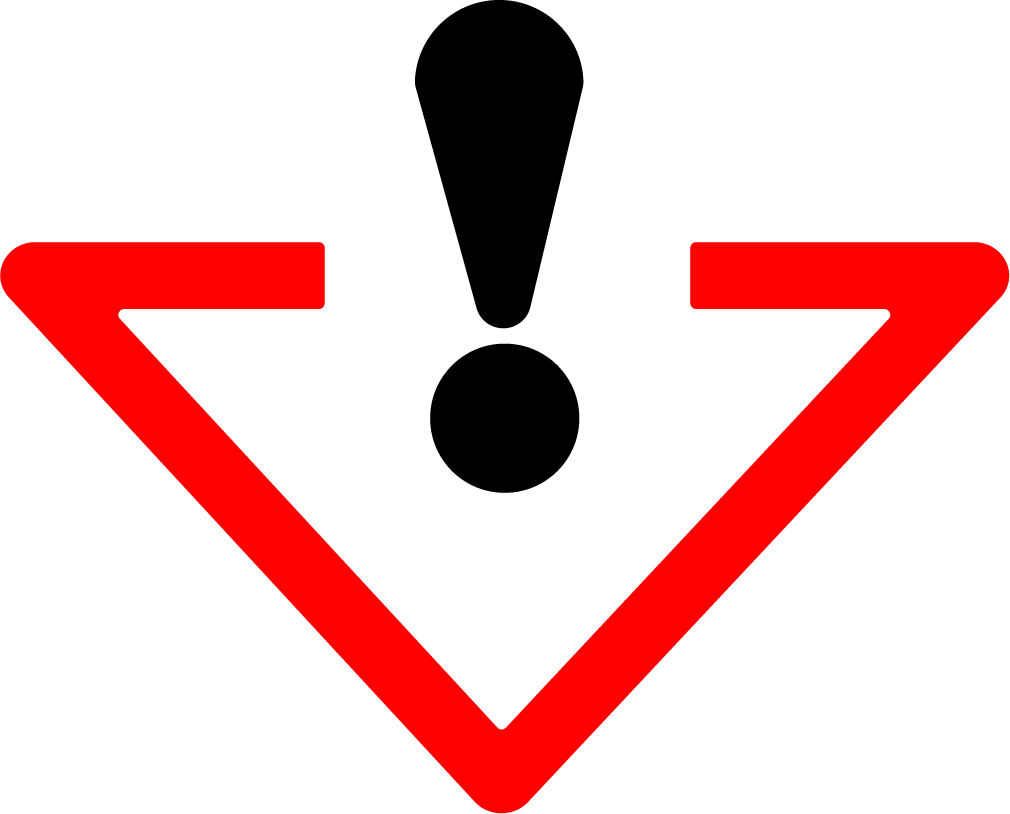 48
Marzo de 2023
Medicare Advantage y otros planes de salud Medicare
[Speaker Notes: Esta diapositiva tiene animación.
Notas del presentador
El comercialización para el plan del año entrante puede no ocurrir antes del 1 de octubre. Los planes deben detener las actividades de comercialización del año actual para las personas que ya tengan Medicare cuando comienzan a promocionar los beneficios del plan para el año de contrato nuevo. 
NOTA: Los planes pueden dirigirse a personas que reúnan los requisitos para un periodo de inscripción válido, como las que cumplen 65 años o las que se acogen a los Periodos de Inscripción Especial (SEP).
Los planes Medicare Advantage, los planes Medicare Advantage con cobertura de medicamentos y los planes de medicamentos de Medicare (Parte D) reciben cada año una calificación por estrellas de los CMS. Muchas medidas de rendimiento individuales se usan para determinar la calificación por estrellas general del CMS para cada plan. 
Al hacer referencia a la clasificación por estrellas de un plan en los materiales de comercialización:
Las medidas de calificación de estrellas individuales también deben incluir referencias a la calificación más alta del plan, la calificación general (Plan Medicare Advantage con cobertura de medicamentos), su calificación resumida de la Parte C (para el Plan Medicare Advantage) o su calificación resumida de la Parte D, con igual o mayor importancia.
Los planes a los que se asigne un Icono de Bajo Rendimiento (LPI) no podrán tratar de refutar o desacreditar su estatus de LPI exhibiendo una clasificación general por estrellas más alta en otro contrato o clasificaciones por estrellas de medidas específicas. Toda comunicación en relación con el estado de LPI debe indicar lo que significa. 
NOTA: Un contrato que obtenga menos de 3 estrellas en su calificación resumida de la Parte C o la Parte D durante al menos los 3 últimos años, se marcará con el LPI en Medicare.gov/plan-compare.
Fuente: Pautas de Comunicación y Marketing de Medicare (MCMG) (CMS.gov/files/document/medicare-communications-and-marketing-guidelines-3-16-2022.pdf).]
Divulgación de información sobre el plan para asegurados nuevos y en renovación
Notificación de Disponibilidad de Materiales Electrónicos - Sin autorización previa del asegurado:
Describe dónde se pueden encontrar los materiales requeridos en línea y cómo solicitar una copia impresa
Estas notificaciones deben enviarse con tiempo suficiente para que los asegurados las reciban antes del 15 de octubre de cada año (pero no antes del 1 de septiembre)
Evidencia de Cobertura (EOC)
Directorio de farmacias (para todos los planes que ofrecen un beneficio de la Parte D)
Directorio de proveedores (para todos los tipos de planes excepto los de la Parte D)
Formulario
Marzo de 2023
Medicare Advantage y otros planes de salud Medicare
49
[Speaker Notes: Esta diapositiva tiene animación.
Notas del presentador
Para garantizar que los afiliados obtengan información completa del plan con respecto a sus opciones de atención médica, CMS requiere que los planes Medicare Advantage y los planes de medicamentos divulguen cierta información del plan tanto en el momento de la inscripción como al menos una vez al año. 
Regulaciones en 42 CFR §§ 422,2267(d)(2)(i) y 423,2267(d)(2)(i) (Notificación de Disponibilidad de Materiales Electrónicos)—Sin previa autorización del beneficiario, los planes de salud y de medicamentos pueden enviar a los asegurados nuevos y actuales (es decir, no futuros) un aviso o avisos en los que se les informe de cómo consultar en línea los materiales exigidos por los CMS que se indican a continuación, en lugar de recibir copias por correo postal. También deben informarles cómo solicitar una copia en papel. Estos avisos deben enviarse a tiempo para que las personas inscritas los reciban antes del 15 de octubre de cada año (pero no antes del 1 de septiembre).
EOC
Directorio de farmacias (para todos los planes que ofrecen un beneficio de la Parte D)
Directorio de proveedores (para todos los tipos de planes excepto los de la Parte D)
Formulario (para todos los planes que ofrecen un beneficio de la Parte D)]
Divulgación de información sobre el plan para asegurados nuevos y en renovación (continuación)
Envío electrónico de materiales obligatorios – Con el consentimiento previo del asegurado
Aviso Anual de Cambios (ANOC)
Fe de erratas ANOC y EOC
Avisos de inscripción y cancelación de inscripción
Los documentos para quienes se inscriban por primera vez se deben proporcionar, como máximo, 10 días calendario antes o el último día del mes antes de la fecha de entrada en vigor, lo que sea posterior
Marzo de 2023
Medicare Advantage y otros planes de salud Medicare
50
[Speaker Notes: Esta diapositiva tiene animación.
Notas del presentador
Regulaciones en 42 CFR §§ 422,2267(d)(2)(ii) y 423,2267(d)(2)(ii) (Entrega Electrónica de los Materiales Requeridos) — Además de proporcionar acceso electrónico a los materiales enumerados anteriormente, con el consentimiento previo del asegurado, los planes de salud y medicamentos pueden proporcionar cualquier material o contenido requerido en diferentes tipos de medios (como copia impresa, correo electrónico, portal web, CD, DVD). Los planes deben obtener el consentimiento previo del asegurado, especificar tanto el tipo de soporte como los materiales concretos, ofrecer a los asegurados la posibilidad de cancelar la recepción de copias impresas y garantizar que se cubren los demás criterios enumerados. Algunos ejemplos del material necesario son: 
El ANOC normalizado, que debe enviarse para que lo reciban los asegurados a más tardar el 30 de septiembre. Se publica en el sitio web del plan antes del 15 de octubre 
Las erratas de ANOC y EOC, que describen errores encontrados en una versión anterior de un ANOC o EOC.
Avisos de inscripción y cancelación de inscripción.
Se espera que los planes proporcionen los documentos necesarios a los nuevos asegurados a más tardar 10 días naturales después de recibir la confirmación de inscripción de los CMS, o antes del último día del mes anterior a la fecha de entrada en vigor, lo que ocurra más tarde.]
Recordatorios sobre regalos nominales
Los planes pueden ofrecer regalos nominales a los posibles asegurados con fines de comercialización:
Por artículo/servicio individual: $15 o menos
Suma máxima de todos los regalos, por persona y año: $75
Se proporciona independientemente de la inscripción y sin discriminación
No puede consistir en dinero en efectivo u otros descuentos económicos.
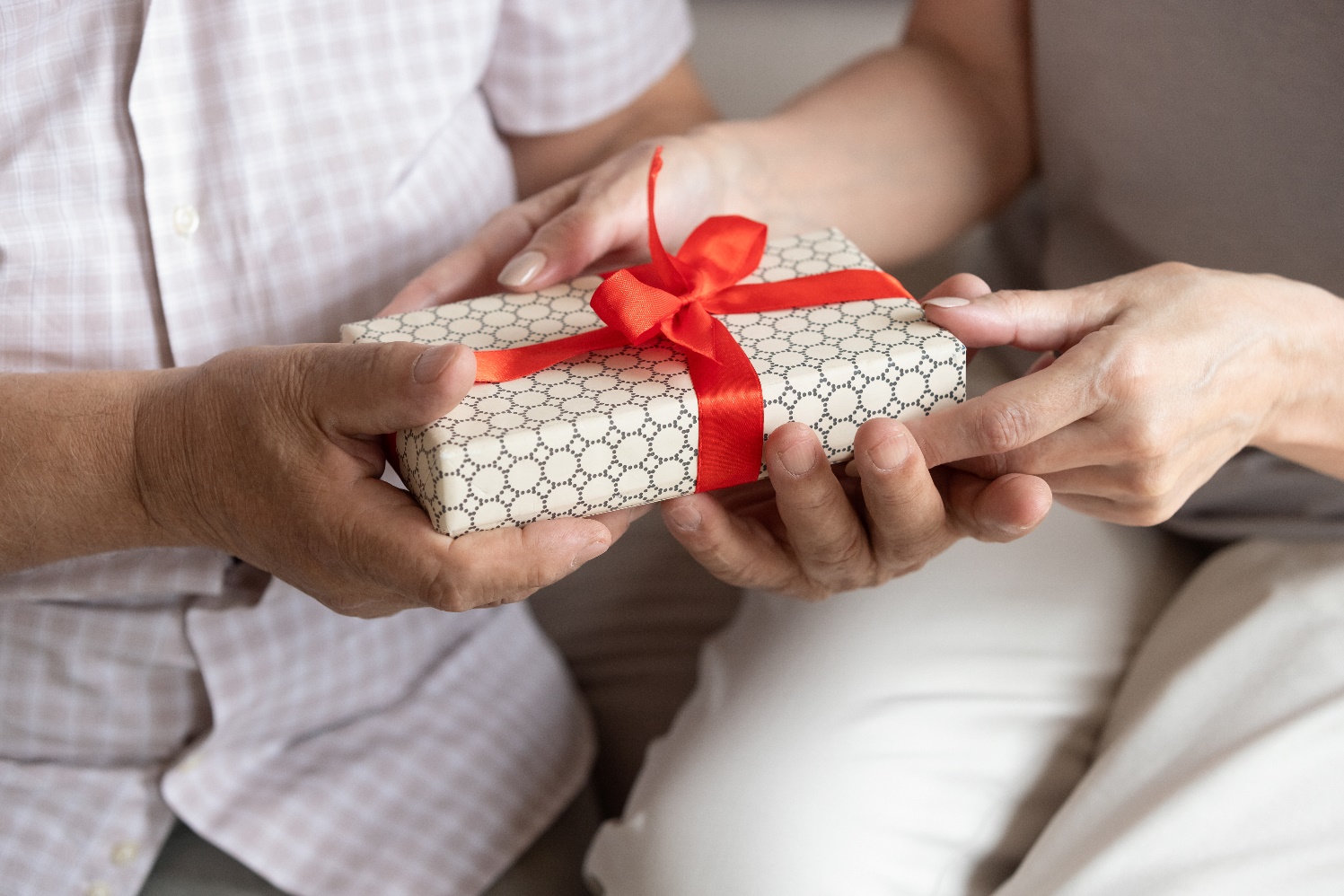 51
Marzo de 2023
Medicare Advantage y otros planes de salud Medicare
[Speaker Notes: Esta diapositiva tiene animación.
Notas del presentador
Los planes de salud y medicamentos pueden ofrecer obsequios nominales a los posibles asegurados con fines de comercialización, siempre que el obsequio se entregue independientemente de que se inscriban o no, y sin discriminación. Actualmente, los CMS definen el valor nominal en las MCMG, Sección 40.4, como un artículo/servicio individual por valor de $15 dólares o menos (basado en el valor minorista del artículo). Hay un máximo agregado de $75 dólares por persona, por año. Los regalos nominales no pueden consistir en dinero en efectivo u otros descuentos económicos, aunque su valor sea igual o inferior a $15 dólares o menos. 
NOTA: Consulte el sitio web de la Oficina del Inspector General en relación para los dictámenes consultivos sobre regalos y tarjetas de regalo en (OIG.HHS.gov/compliance/advisory-opinions/index.asp).]
Contacto no solicitado por el beneficiario
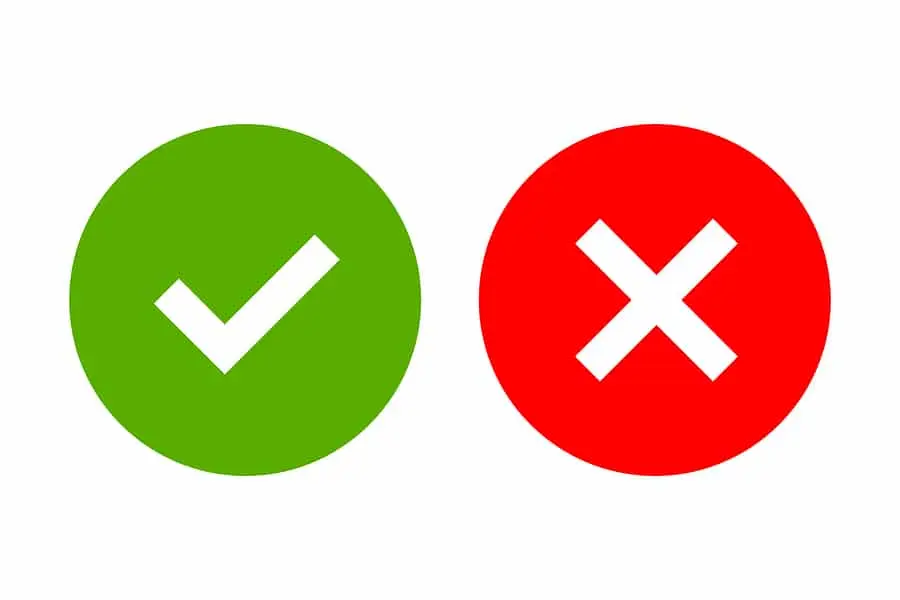 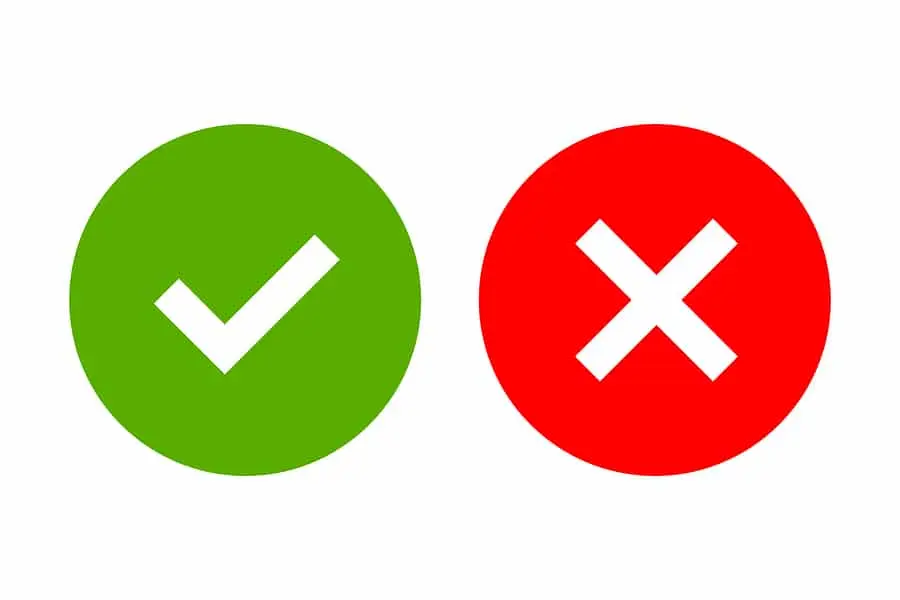 Las actividades de comercialización no solicitadas permitidas incluyen:
Correo postal convencional u otros medios impresos
Correo electrónico (debe incluir una función de cancelación)
Actividades de comercialización no solicitadas prohibidas:

Venta a domicilio
Acercamiento en áreas públicas
Venta telefónica
52
Marzo de 2023
Medicare Advantage y otros planes de salud Medicare
[Speaker Notes: Esta diapositiva tiene animación.
Notas del presentador
Los planes de salud y de medicamentos de Medicare pueden realizar contacto no solicitado con inscritos potenciales con los siguientes métodos: 
Correo convencional y otros medios impresos (como anuncios, publicidad directa) 
Correo electrónico, siempre que los mismos contengan una función de opción de exclusión 
Los planes pueden hacer lo siguiente:
Realizar llamadas salientes a miembros existentes para realizar actividades normales relacionadas con la inscripción en el plan 
Llamar a personas con Medicare que envían solicitudes de inscripción para realizar negocios relacionados con la inscripción
Llamar a los ex asegurados después de la fecha de entrada en vigor de la baja para realizar una encuesta de baja con fines de mejora de la calidad 
En circunstancias limitadas y con la aprobación de los CMS, llamar a los beneficiarios del Subsidio por Bajos Ingresos (LIS) que están siendo asignados para recomendarles que permanezcan inscritos en su plan actual.
Contactar personas con Medicare que hayan dado permiso para que un plan o agente de ventas se comunique con ellos (como completar una tarjeta de respuesta comercial)
Devolver llamadas telefónicas o mensajes de individuos o inscritos, ya que no se consideran contactos no solicitados
Los planes de salud y de medicamentos no pueden hacer lo siguiente: 
Realizar visitas puerta a puerta, incluido dejar información como panfletos o folletos en la residencia
Acercarse a potenciales asegurados en áreas comunes (como estacionamientos, pasillos, vestíbulos, aceras, etc.) 
Hacer ofrecimientos telefónicos, incluidos mensajes de texto y dejar mensajes de correo de voz electrónicos 
NOTA: Los agentes/corredores que tengan una cita pre-programada con un inscrito potencial que "no estaba en casa" pueden dejar información en la residencia de la persona.]
Prohibición de ventas cruzadas
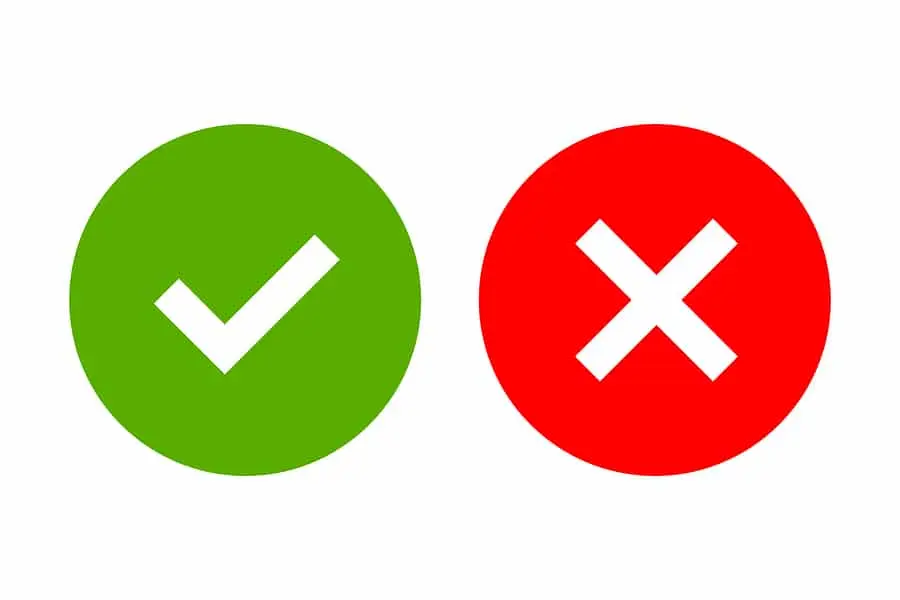 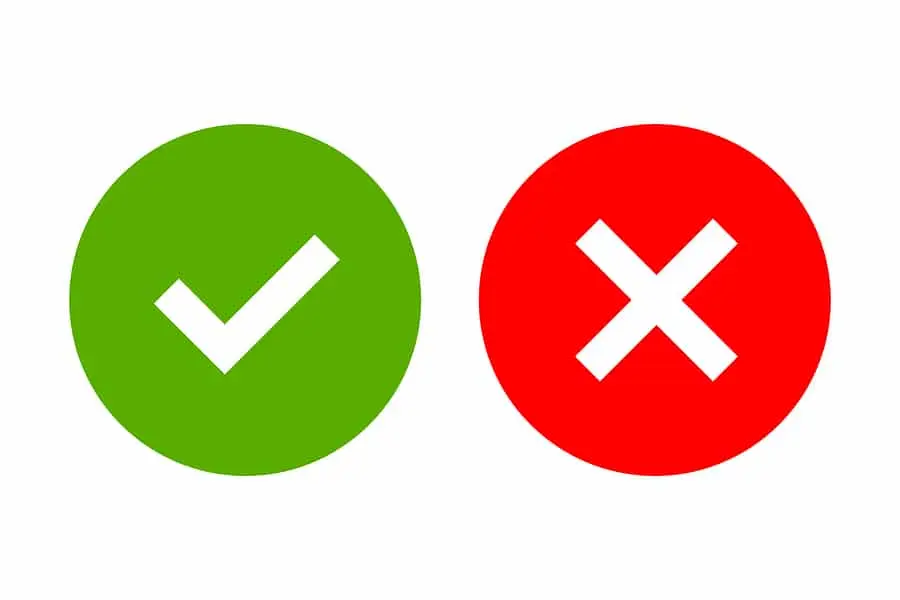 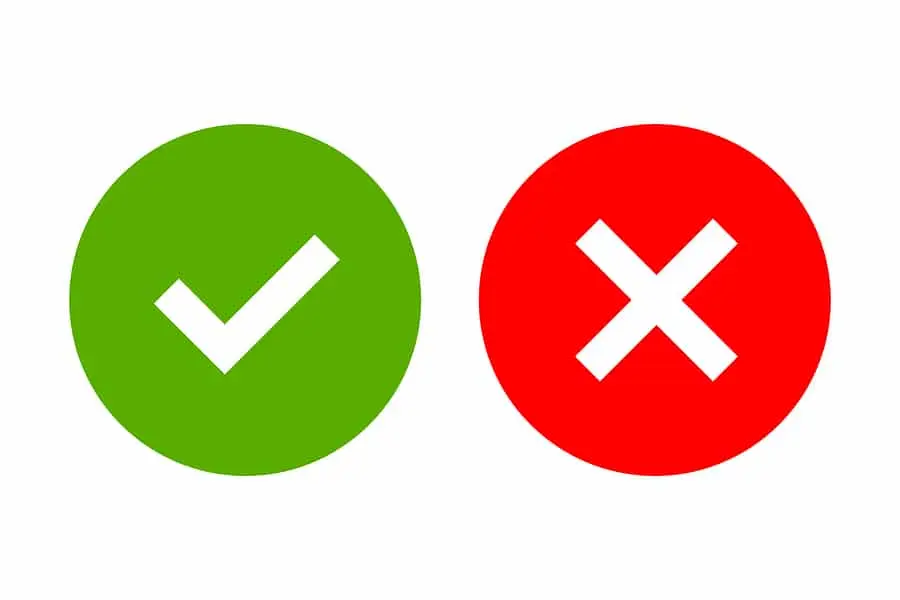 No puede comercializar productos de asistencia médica que no estén cubiertos por el plan Medicare Advantage ni productos que no sean de asistencia médica.
No puede comercializar productos no relacionados con la salud, como:
Anualidades
Seguros de vida
Otros productos
Puede vender productos no relacionados con la salud en llamadas entrantes a petición de la persona con Medicare
53
Marzo de 2023
Medicare Advantage y otros planes de salud Medicare
[Speaker Notes: Esta diapositiva tiene animación.
Notas del presentador
Los beneficiarios ya enfrentan decisiones difíciles respecto a las opciones de cobertura de Medicare y deben poder revisar dichas opciones sin confundirse. Los planes no deben implicar que los productos de salud y no de salud vengan en paquete. Los planes pueden vender productos no relacionados con la salud en llamadas entrantes cuando un beneficiario requiera información sobre otros productos no relacionados con la salud. 
La comercialización a los afiliados actuales de productos de asistencia médica no cubiertos por el plan Medicare Advantage, y/o de productos que no sean de asistencia médica, está sujeta a las normas de la Ley de Portabilidad y Responsabilidad de Seguros Médicos ( HIPAA). 
La comercialización de productos relacionados con la asistencia médica (como rentas vitalicias, seguros de vida, etc.) a posibles afiliados durante cualquier actividad o presentación de venta de un plan Medicare Advantage o de cobertura de medicamentos de Medicare se considera venta cruzada y está prohibida.]
Recordatorios del alcance de la cita
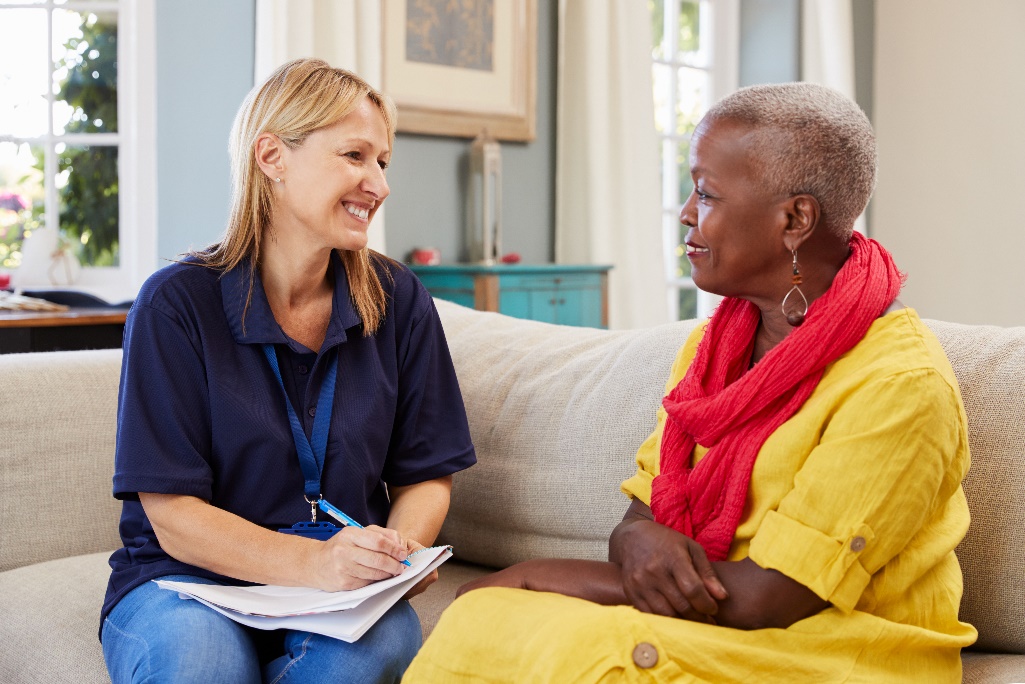 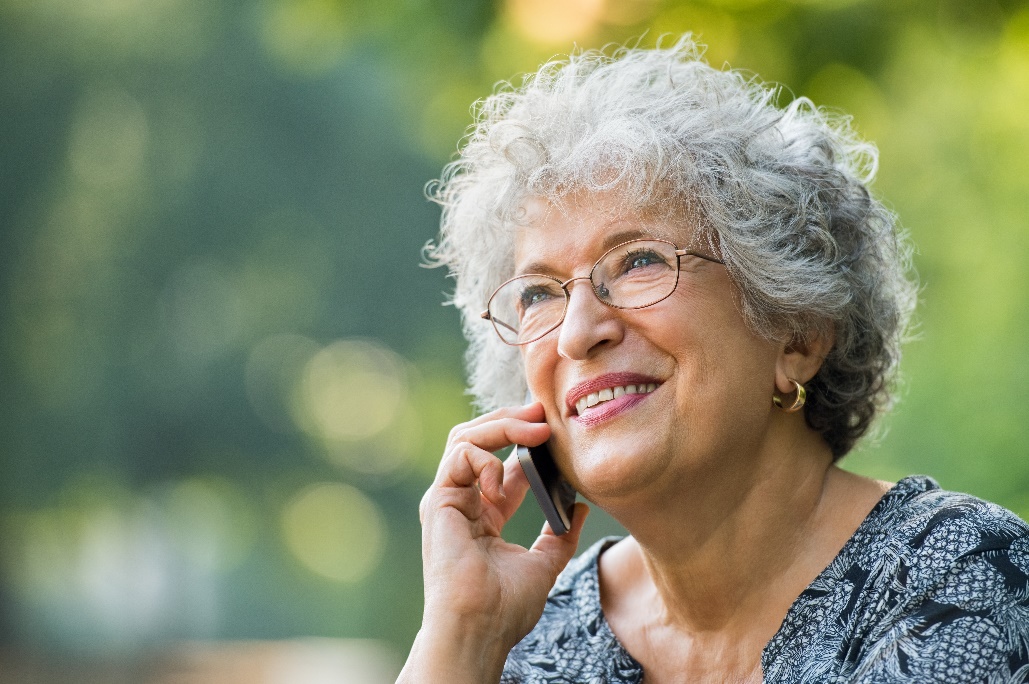 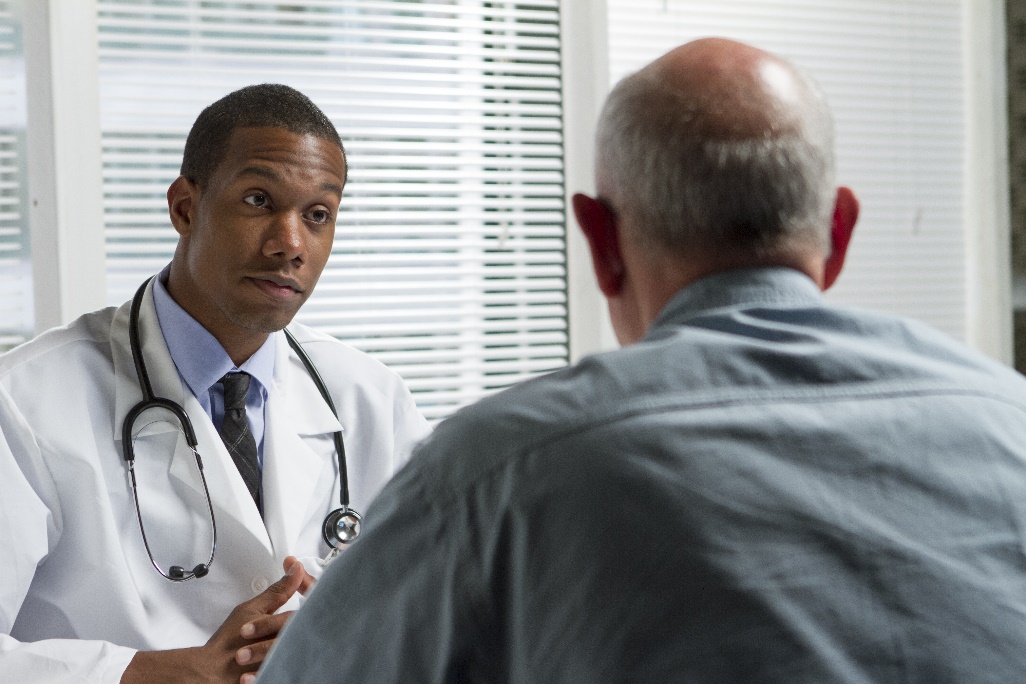 El formulario o llamada grabada deben especificar el tipo de producto sobre el que se va a hablar
Obligatorio para todas las citas individuales, independientemente del lugar de celebración
Solo se pueden ofrecer productos relacionados con la salud
54
Marzo de 2023
Medicare Advantage y otros planes de salud Medicare
[Speaker Notes: Esta diapositiva tiene animación.
Notas del presentador
Las MCMG requieren que los representantes de comercialización identifiquen con claridad los tipos de productos sobre los que hablarán antes de ofrecérselos a un asegurado potencial. Los representantes de comercialización que inicialmente se reúnen con una persona con Medicare para discutir líneas específicas de negocios del plan (las líneas de negocios separadas incluyen el Plan Medicare Advantage, el plan de medicamentos de Medicare y los planes de costos) deben informar a la persona con Medicare sobre todos los productos que discutirán antes de la cita para que tengan información precisa y tomen una decisión informada sobre sus opciones de cobertura de Medicare, sin sentirse presionada. 
Antes de una cita telefónica o de comercialización a domicilio, la persona con Medicare debe entender el alcance de la cita. Se exigen parámetros (y documentación) para todas las citas individuales, independientemente del lugar en que se celebren, como en casa o por teléfono. El plan puede documentar el propósito de la cita por escrito o mediante una grabación por teléfono. 
Las organizaciones no pueden analizar productos adicionales, a menos que el beneficiario solicite la información. Además, las líneas adicionales de negocios del plan que no están identificados antes de la cita en el hogar requerirán que se complete o registre un formulario de autorización del alcance de la cita por separado.
No se puede hablar de productos que no estén relacionados con la salud (como rentas vitalicias o seguros de vida).]
Recordatorios de actividades promocionales
No se deben ofrecer alimentos subsidiados a los potenciales asegurados en eventos de ventas/comercialización
Se pueden servir refrigerios y bocadillos ligeros
Los productos suministrados no pueden considerarse alimentos y/o no se pueden "agrupar" varios productos y suministrarlos como si fueran una comida
55
Marzo de 2023
Medicare Advantage y otros planes de salud Medicare
[Speaker Notes: Esta diapositiva tiene animación.
Notas del presentador
Los planes de salud y medicamentos de Medicare no pueden brindar a los asegurados potenciales comidas, ni descuentos en comidas, en los eventos de ventas o en cualquier reunión en la que se hable sobre los beneficios del plan o se distribuyan materiales del plan. 
Los agentes o corredores están autorizados a ofrecer refrescos y bocadillos ligeros a potenciales asegurados. Los planes deben usar su mejor criterio sobre la conveniencia de los alimentos que ofrecen y asegurarse que los artículos ofrecidos no sean considerarse razonablemente comida o que todos los artículos no sean “empaquetados” y suministrados como si fuesen comida. 
Al igual que con todas las regulaciones y pautas de comercialización, es responsabilidad del plan monitorear las acciones de todos los agentes que venden sus planes y tomar acciones proactivas para hacer cumplir esta prohibición. Los CMS llevan a cabo actividades de supervisión para verificar que los planes y los agentes cumplen esta disposición. Los CMS puede tomar medidas de cumplimiento según sea necesario.]
Eventos educativos
Antes
Posteriormente
Durante
Debe ser 
publicitado como educativo
El plan podrá llevar a cabo actividades de comercialización y ventas en el mismo lugar
El plan puede incluir una cita de comercialización y distribución de tarjetas de presentación e información de contacto.

El acto no debe incluir actividades de comercialización o venta ni la distribución de material de comercialización o 
formularios de inscripción
56
Marzo de 2023
Medicare Advantage y otros planes de salud Medicare
[Speaker Notes: Notas del presentador
Los eventos educativos están diseñados para informar a las personas con Medicare sobre los planes Medicare Advantage, la cobertura de medicamentos de Medicare u otros programas de Medicare. 
Eventos educativos:
Deben ser publicitados explícitamente como educativos
Puede programar una cita de comercialización y distribuir tarjetas de presentación e información de contacto para que las personas con Medicare inicien el contacto (esto incluye completar y recopilar un formulario de Alcance de la Cita (SOA))
No deben incluir actividades de comercialización o ventas, ni distribución de materiales de comercialización o formularios de inscripción durante el evento educativo
Los planes pueden realizar eventos de comercialización/ventas inmediatamente después de un evento educativo en la misma ubicación general (como el mismo hotel)
Para mayor información en eventos educativos, visite CMS.gov/files/document/medicare-communications-and-marketing-guidelines-3-16-2022.pdf.]
Eventos de comercialización/ventas
Planes de salud y medicamentos:
Deben presentar los temas a comentar y las presentaciones a la CMS antes de su uso, incluidos los que vayan a utilizar los agentes/corredores.
No se puede exigir a los asistentes que faciliten información de contacto como requisito previo para asistir a un acto.
Las hojas de inscripción deben estar claramente etiquetadas como opcionales
Los exámenes de salud u otras actividades que puedan ser percibidas como, o utilizadas para, "conseguir clientes" no están permitidas
La información de contacto proporcionada para sorteos o concursos solo se puede usar para ese propósito
NOTA: Las MCMG brindan instrucciones a los planes sobre dónde pueden realizarse o no los eventos de comercialización o de ventas.
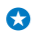 57
Marzo de 2023
Medicare Advantage y otros planes de salud Medicare
[Speaker Notes: Esta diapositiva tiene animación.
Notas del presentador
Los eventos de comercialización/ventas están diseñados para orientar o intentar orientar a los inscritos potenciales, o para retener personas ya inscritas, en un plan o un conjunto limitado de planes. Los siguientes requisitos se aplican a los eventos de comercialización/ventas:
Los planes de salud y medicamentos deberán:
Presentar los temas a comentar, si procede, y las presentaciones a los CMS antes de su uso, incluidos los que vayan a utilizar los agentes/corredores.
No se puede exigir a los asistentes que faciliten información de contacto como requisito previo para asistir a un acto.
Las hojas de inscripción deben estar claramente etiquetadas como opcionales
Los exámenes de salud u otras actividades que puedan ser percibidas como, o utilizadas para, "conseguir clientes" no están permitidas
La información del contacto proporcionada para sorteos o concursos solo se puede usar para ese propósito
NOTA: Las MCMG orientan a los planes sobre dónde (ubicaciones permitidas) pueden o no tener lugar sus eventos de comercialización o ventas.
Para mayor información sobre comercialización y eventos de ventas, visite CMS.gov/files/document/medicare-communications-and-marketing-guidelines-3-16-2022.pdf.]
Licenciamiento, nombramiento y cese de agentes y corredores
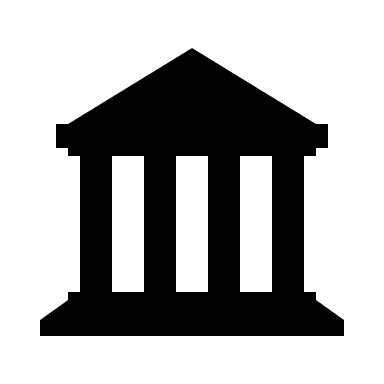 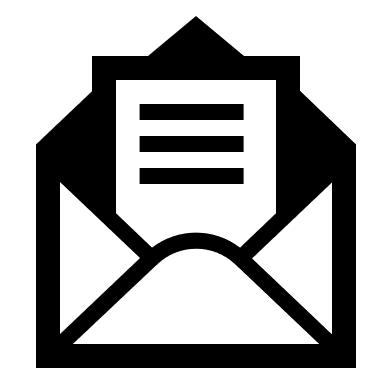 Todos los agentes/corredores de planes Medicare Advantage y de planes de medicamentos u otros representantes de comercialización deberán:
Cumplir las leyes estatales sobre licencias y nombramientos 
Ser designados por el plan, si así lo exige el Estado
Los planes deben informar:
El cese de agentes/corredores, y motivos del cese, a los estados si es necesario
Las rescisiones por causa justificada al gestor de cuentas de los CMS, por correo electrónico o carta
58
Marzo de 2023
Medicare Advantage y otros planes de salud Medicare
[Speaker Notes: Esta diapositiva tiene animación.
Notas del presentador
Los planes de salud y medicamentos que realizan comercialización a través de agentes, corredores y otros representantes de comercialización deben cumplir con las leyes estatales de licencias y nombramientos para brindarle al estado información sobre qué agentes comercializan los planes Medicare Advantage y los planes de medicamentos.
Los planes de salud y medicamentos deben informar la terminación de cualquier agente o corredor, y las razones de la terminación, al estado (s) si es necesario. Además, cualquier "rescisión por causa justificada" (infracciones específicas de la legislación o de la política de la organización que hayan hecho necesario el despido) debe comunicarse al administrador de cuentas de los CMS, por correo electrónico o carta.]
Capacitación y pruebas para agentes y corredores
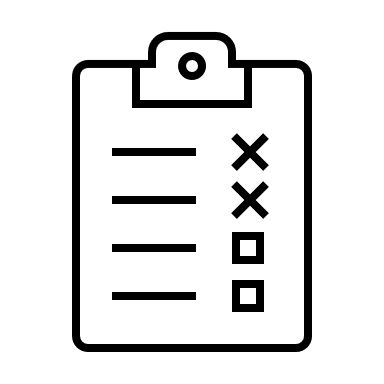 Todos los agentes/corredores deberán:
Estar capacitados y ser evaluados anualmente sobre:
Normas y reglamentos de Medicare
Detalles específicos de los productos del plan vendidos
Aprobar el examen con una puntuación igual o superior al 85% antes de comercializar los productos.
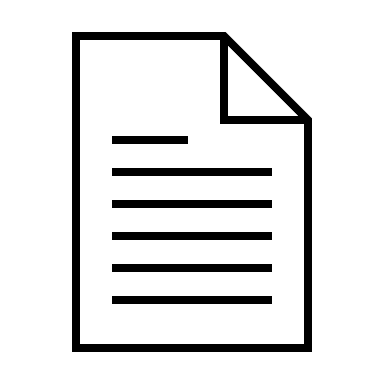 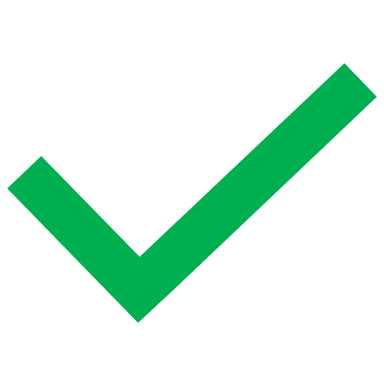 85%
59
Marzo de 2023
Medicare Advantage y otros planes de salud Medicare
[Speaker Notes: Esta diapositiva tiene animación.
Notas del presentador
Los planes de salud y de medicamentos deben garantizar que los agentes y corredores que venden productos de Medicare están capacitados y sean evaluados anualmente con respecto a las reglas y regulaciones de Medicare, y sobre los detalles del plan específicos de los productos del plan que están vendiendo. Este requisito se aplica a todos los agentes y corredores. Los agentes y corredores deben aprobar una prueba con una puntuación igual o superior al 85% antes de comercializar productos.]
Recompensas e incentivos
La comercialización de programas de recompensas e incentivos por parte de los planes Medicare Advantage debe:
no ser usada para intercambios por la inscripción
Ser proporcionada a todos los potenciales asegurados sin discriminación
Los planes de medicamentos de Medicare no pueden desarrollar, utilizar ni comercializar programas de recompensas e incentivos
Los obsequios nominales son diferentes de las recompensas y los incentivos
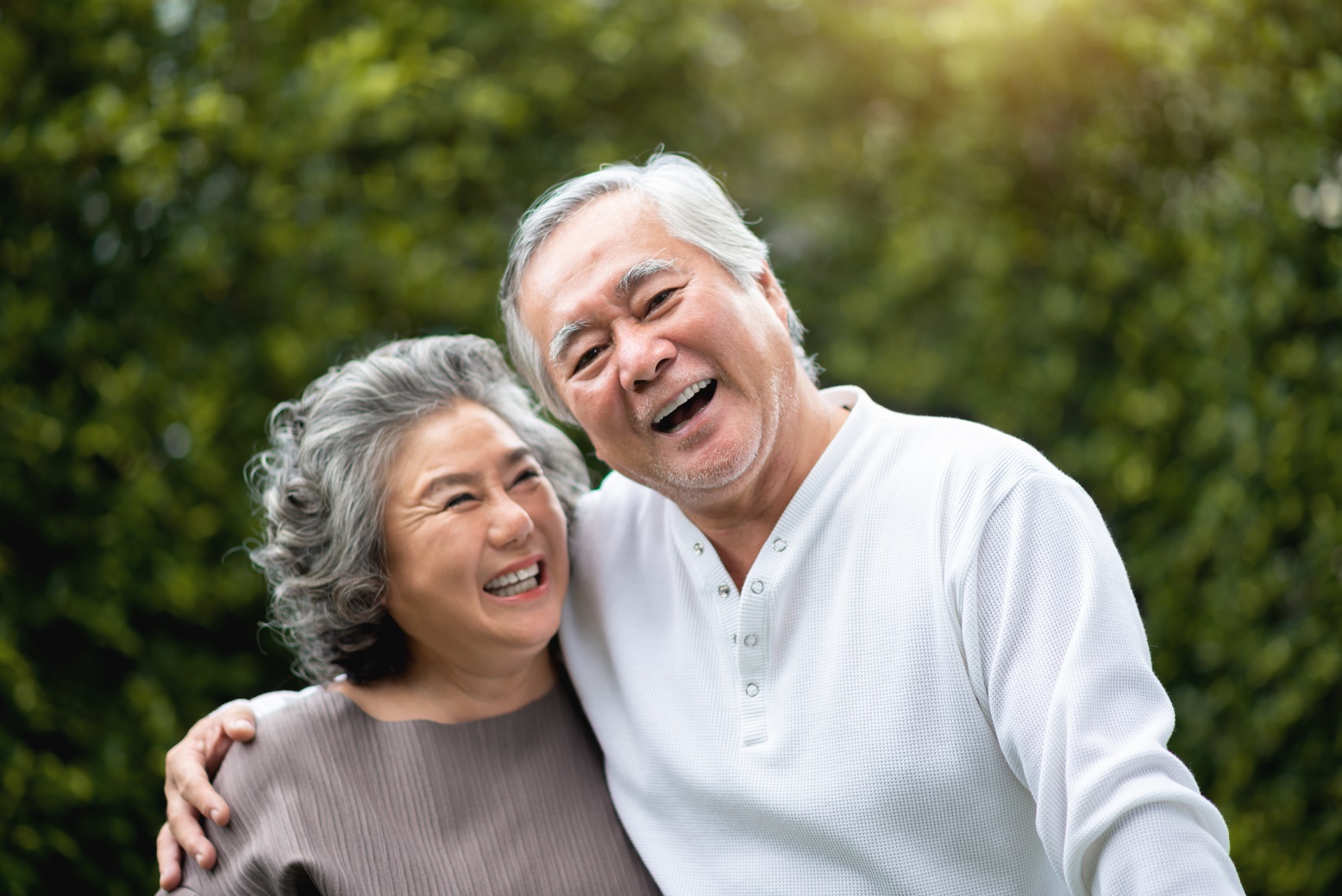 60
Marzo de 2023
Medicare Advantage y otros planes de salud Medicare
[Speaker Notes: Esta diapositiva tiene animación.
Notas del presentador
Los planes Medicare Advantage pueden incluir información sobre recompensas y programas de incentivos en materiales de comercialización para posibles afiliados. La comercialización de los programas de recompensas e incentivos:
no se debe intercambiar por la inscripción 
Se debe proporcionar a todos los inscritos potenciales sin discriminación 
Los regalos nominales que son parte de la actividad de comercialización son diferentes de las recompensas y los incentivos.
El artículo 42 CFR § 422.134 no permite a los planes de medicamentos de Medicare desarrollar o utilizar programas de recompensas e incentivos. Por lo tanto, es posible que los planes de medicamentos no comercialicen programas de incentivos y recompensas. 
NOTA: Para mayor información, consulte el capítulo 4 del "Manual de atención gestionada de Medicare",” CMS.gov/regulations-and-guidance/guidance/manuals/downloads/mc86c04.pdf.]
Verifique sus conocimientos: Pregunta 4
¿Quién es responsable de capacitar y probar a los agentes/corredores sobre Medicare y el comercialización adecuado de los productos de Medicare? 
Asociaciones de seguros
Los planes de salud y medicamentos de Medicare
Los Centros de Servicio de Medicare y Medicaid (CMS)
El Departamento Estatal de Seguros
Cronómetro de cuenta regresiva: conteste la pregunta antes de que la barra desaparezca.
61
Marzo de 2023
Medicare Advantage y otros planes de salud Medicare
[Speaker Notes: Esta diapositiva tiene animación.
Notas del presentador
Verifique sus conocimientos: Pregunta 4
¿Quién es responsable de capacitar y probar a los agentes y corredores sobre Medicare y la comercialización adecuada de los productos de Medicare? 
Asociaciones de seguros
Los planes de salud y medicamentos de Medicare
Los Centros de Servicio de Medicare y Medicaid (CMS)
El Departamento Estatal de Seguros
Respuesta: b. Planes de salud y medicamentos de Medicare
Los planes Medicare Advantage y los planes de medicamentos de Medicare deben garantizar que los agentes y corredores que vendan productos de Medicare reciban formación y sean evaluados anualmente. La capacitación y evaluación debe ser sobre las normas y reglamentaciones de Medicare y los detalles específicos de los productos del plan que van a vender los aseguradores y agentes. La formación y las pruebas deben completarse aprobando un examen con una puntuación del 85% antes del inicio de la nueva temporada de comercialización para que el agente/corredor pueda vender productos a partir de esa fecha.
CMS divulga información cada año a todos los planes de salud y de medicamentos de Medicare que especifican qué información debería estar cubierta en la capacitación y en el plan de evaluaciones.]
Verifique sus conocimientos: Pregunta 5
Los agentes o corredores tienen permitido concertar citas de comercialización individuales en los eventos educativos. 
 Verdadero
 Falso
Cronómetro de cuenta regresiva: conteste la pregunta antes de que la barra desaparezca.
62
Marzo de 2023
Medicare Advantage y otros planes de salud Medicare
[Speaker Notes: Esta diapositiva tiene animación.
Notas del presentador
Verifique sus conocimientos: Pregunta 5
Los agentes o corredores tienen permitido concertar citas de comercialización individuales en los eventos educativos. 
Verdadero
Falso
Respuesta: a. Verdadero
Los eventos educativos están diseñados para informar a las personas con Medicare sobre los planes Medicare Advantage, la cobertura de medicamentos de Medicare u otros programas de Medicare. 
Eventos educativos:
Deben ser publicitados explícitamente como educativos
Pueden establecer una cita de comercialización futura y distribuir tarjetas de presentación e información de contacto para que las personas con Medicare inicien contacto (incluido completar y recopilar un formulario de Alcance de las Citas (SOA))
No deben incluir actividades de comercialización o de ventas, ni la distribución de materiales de comercialización o formularios de inscripción durante el evento educativo
Los planes pueden realizar eventos de comercialización/ventas inmediatamente después de un evento educativo en la misma ubicación general (como el mismo hotel)
Para mayor información en eventos educativos, visite CMS.gov/files/document/medicare-communications-and-marketing-guidelines-3-16-2022.pdf.]
Guía de recursos de Medicare Advantage y otros planes de salud de Medicare
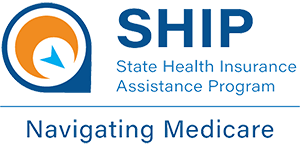 63
Marzo de 2023
Medicare Advantage y otros planes de salud Medicare
[Speaker Notes: Notas del presentador​
Esta diapositiva (y la siguiente) ofrece información sobre recursos y productos adicionales. Puede enfatizar las que sean más relevantes para su público.​
Ver la próxima diapositiva que presenta publicaciones seleccionadas de Medicare.]
Guía de recursos de Medicare Advantage y otros planes de salud de Medicare (continuación)
Para consultar los productos de Medicare que figuran en esta tabla y otros productos útiles, visite Medicare.gov/publications y busque por palabra clave o número de producto.
Para solicitar varios ejemplares (sólo para socios), visite Productordering.cms.hhs.gov. Debe inscribir a su organización.
64
Marzo de 2023
Medicare Advantage y otros planes de salud Medicare
Apéndice A Comparar los planes Medicare Advantage: Prima
¿La mayoría de los planes cobran una prima mensual?
65
Marzo de 2023
Medicare Advantage y otros planes de salud Medicare
[Speaker Notes: Notas del presentador
Este cuadro muestra información básica sobre cada tipo de plan Medicare Advantage.
Fuente: Medicare.gov/publications/12026-Understanding-Medicare-Advantage-Plans.pdf]
Apéndice A Comparar los planes Medicare Advantage: Medicamentos
¿El plan ofrece cobertura de medicamentos de Medicare (Parte D)?
66
Marzo de 2023
Medicare Advantage y otros planes de salud Medicare
[Speaker Notes: Notas del presentador
Este cuadro muestra información básica sobre cada tipo de plan Medicare Advantage.]
Apéndice A Comparar los planes Medicare Advantage: Proveedores
¿Puedo usar cualquier médico u hospital que acepta Medicare por los servicios cubiertos?
67
Marzo de 2023
Medicare Advantage y otros planes de salud Medicare
[Speaker Notes: Notas del presentador
Este cuadro muestra información básica sobre cada tipo de plan Medicare Advantage.]
Apéndice A Comparar los planes Medicare Advantage: Remisiones
¿Necesito una autorización de mi médico para ir con un especialista?
68
Marzo de 2023
Medicare Advantage y otros planes de salud Medicare
[Speaker Notes: Notas del presentador
Este cuadro muestra información básica sobre cada tipo de plan Medicare Advantage.]
Apéndice B: Medicare Original vs. Medicare Advantage: Doctor y Elección Hospitalaria
69
Marzo de 2023
Medicare Advantage y otros planes de salud Medicare
[Speaker Notes: Notas del presentador
Este cuadro muestra algunas diferencias básicas entre Medicare Original y los planes Medicare Advantage.]
Apéndice B Medicare Original vs. Medicare Advantage: Costos
70
Marzo de 2023
Medicare Advantage y otros planes de salud Medicare
[Speaker Notes: Notas del presentador
Este cuadro muestra algunas diferencias básicas entre Medicare Original y los planes Medicare Advantage.]
Apéndice de Medicare Original frente a Medicare Advantage Cobertura
71
Marzo de 2023
Medicare Advantage y otros planes de salud Medicare
[Speaker Notes: Notas del presentador
Este cuadro muestra algunas diferencias básicas entre Medicare Original y los planes Medicare Advantage.]
Apéndice de Medicare Original frente a Medicare Advantage Viaje al exterior
72
Marzo de 2023
Medicare Advantage y otros planes de salud Medicare
[Speaker Notes: Notas del presentador
Este cuadro muestra algunas diferencias básicas entre Medicare Original y los planes Medicare Advantage.]
Siglas (A–I)
AIC: Monto en Litigio
ALJ Juez de Derecho Administrativo 
ANOC Aviso Anual de Cambios
BFCC-QIO Organización para la Mejora de la Calidad de la Atención Centrada en el Beneficiario y la Familia 
C-SNP Plan de Necesidades Especiales para Enfermedades Crónicas
CMS Centros de Servicios de Medicare y Medicaid 
COBRA Ley Ómnibus de Reconciliación Presupuestaria Consolidada
D-SNP: Plan de Necesidades Especiales de Elegibilidad Doble
EOC: Evidencia de Cobertura 

ESRD Enfermedad Renal en Etapa Terminal 
HIPAA Ley de Portabilidad y Responsabilidad de Seguros Médicos 
HMO Organización para el Mantenimiento de la Salud 
HMOPOS Punto de Servicio de la Organización para el Mantenimiento de la Salud
ICEP: Período Inicial de Elección de Cobertura
I-SNP Plan Institucional de Necesidades Especiales
IEP Período de Inscripción Inicial
IRE Entidad de Revisión Independiente 
IRMAA Cantidad de Ajuste Mensual Relacionado con el Ingreso 
IRS: Servicio de Impuestos Internos
73
Marzo de 2023
Medicare Advantage y otros planes de salud Medicare
Siglas (L–Y)
LIS: Subsidio por Bajos Ingresos 
MAC Consejo de Apelaciones de Medicare 
MAO: Organización de Medicare Advantage 
MCMG: Pautas de Comunicación y Comercialización de Medicare
MSA Cuenta de Ahorros Médicos 
NTP Programa Nacional de Capacitación 
OEP Periodo de Inscripción Abierta 
OMHA Oficina de Audiencias y Apelaciones de Medicare
PACE Programas de Atención Integral para Personas Mayores 
PFFS Pago por Servicio Privado 
PPO Organización de Proveedores Preferidos 
SEP Período de inscripción especial 
SHIP: Programa Estatal de Asistencia sobre Seguros de Salud 
SNP: Plan de Necesidades Especiales 
SOA Alcance de la Cita
TTY Teletipo
YPP: La Prima de su Plan
74
Marzo de 2023
Medicare Advantage y otros planes de salud Medicare
Manténgase conectado
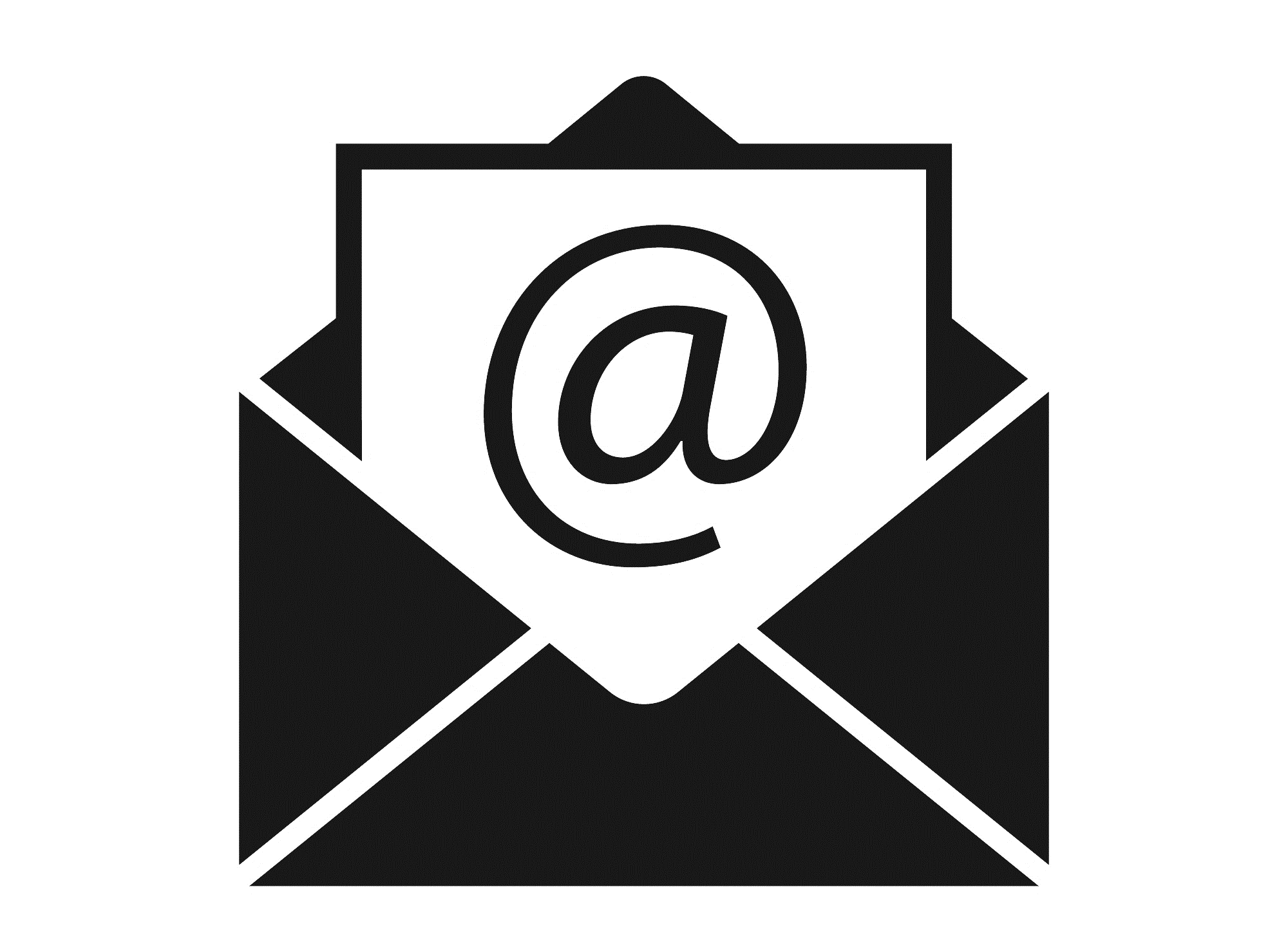 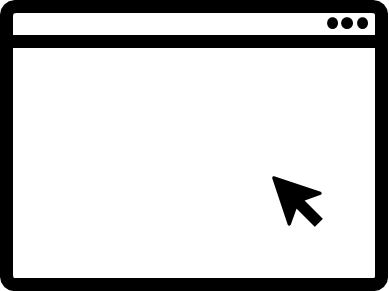 Comuníquese en training@cms.hhs.gov.
Para consultar el material de formación disponible, o suscribirse a nuestra lista de correo electrónico, visite
CMSnationaltrainingprogram.cms.gov.
Medicare Advantage y otros planes de salud Medicare
Marzo de 2023
75
[Speaker Notes: Manténgase conectado. Consulte CMSnationaltrainingprogram.cms.gov para ver los materiales de capacitación de NTP y suscribirse a nuestra lista de correo electrónico. Comuníquese en training@cms.hhs.gov.]